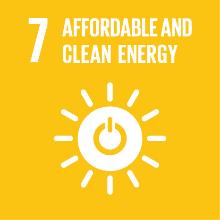 Energy in Times of Crisis
Member State Briefing on the Clean Energy Challenge
15 September 2020
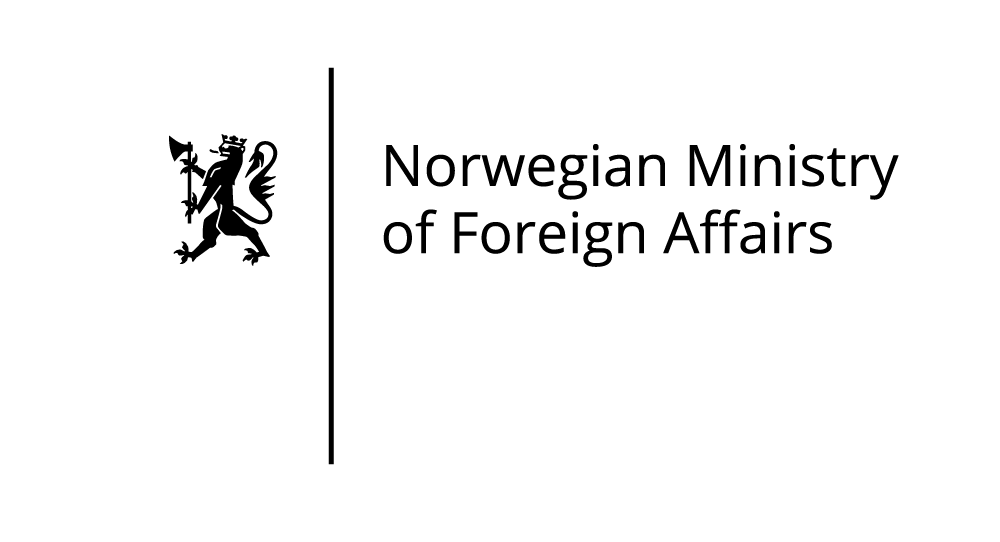 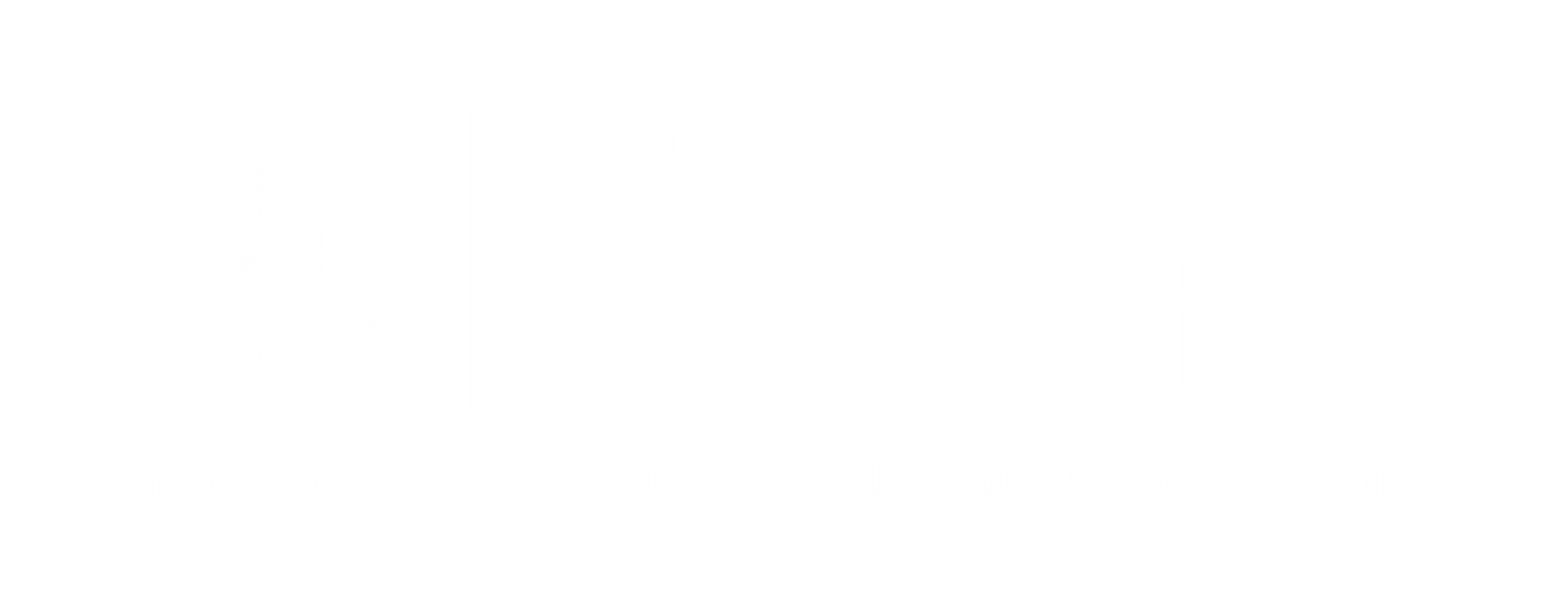 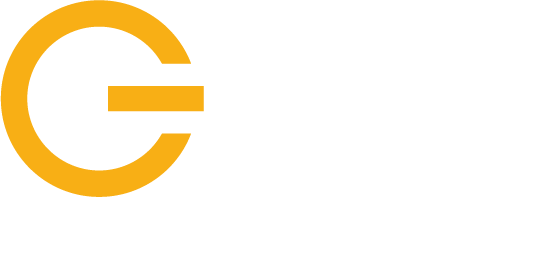 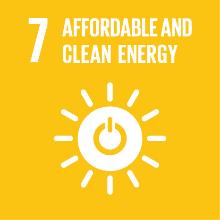 HE Ms. Marianne HagenNorwegian Deputy Minister of Foreign Affairs
Opening Remarks
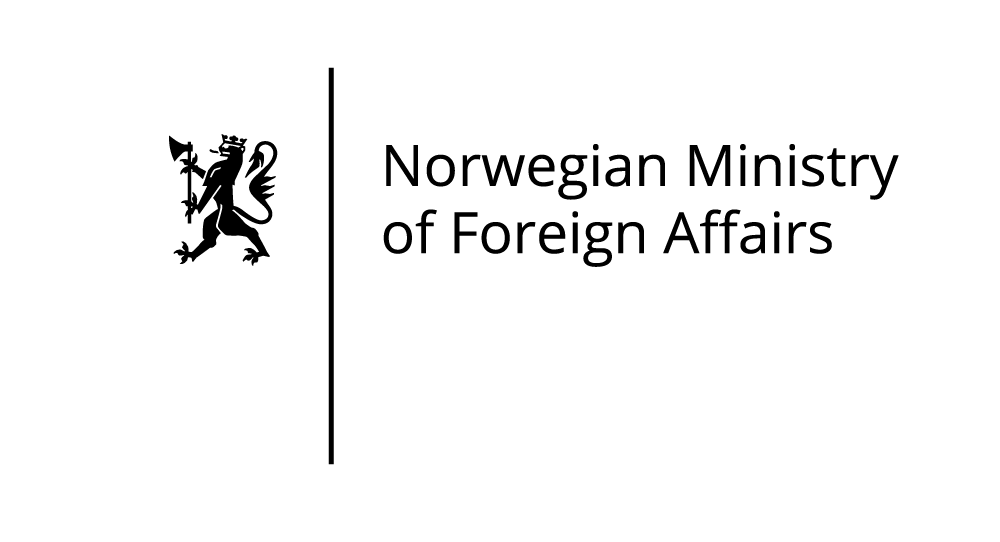 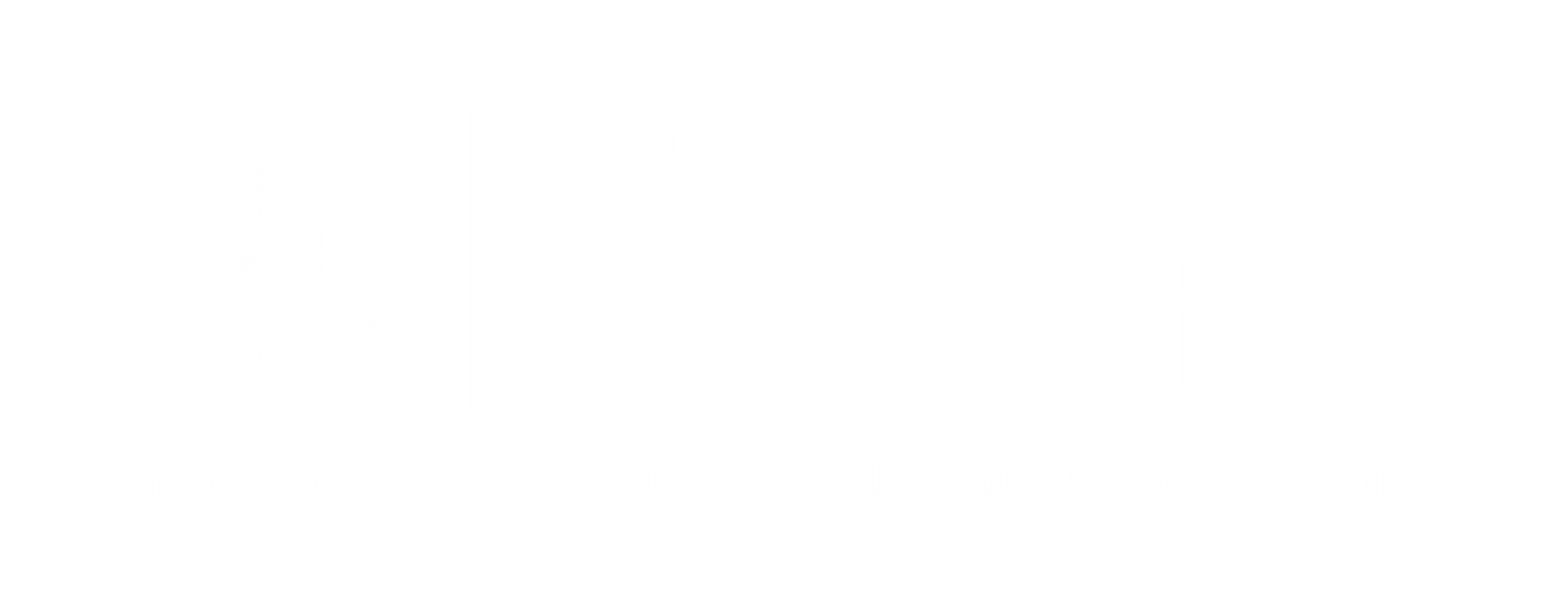 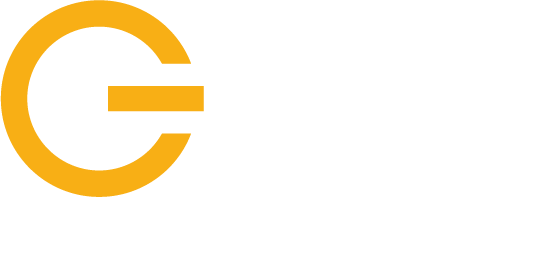 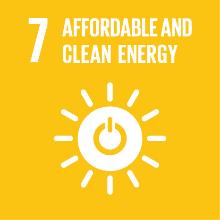 Mr. Raouf MazouUNHCR Assistant High Commissioner for Operations
Introductory Remarks
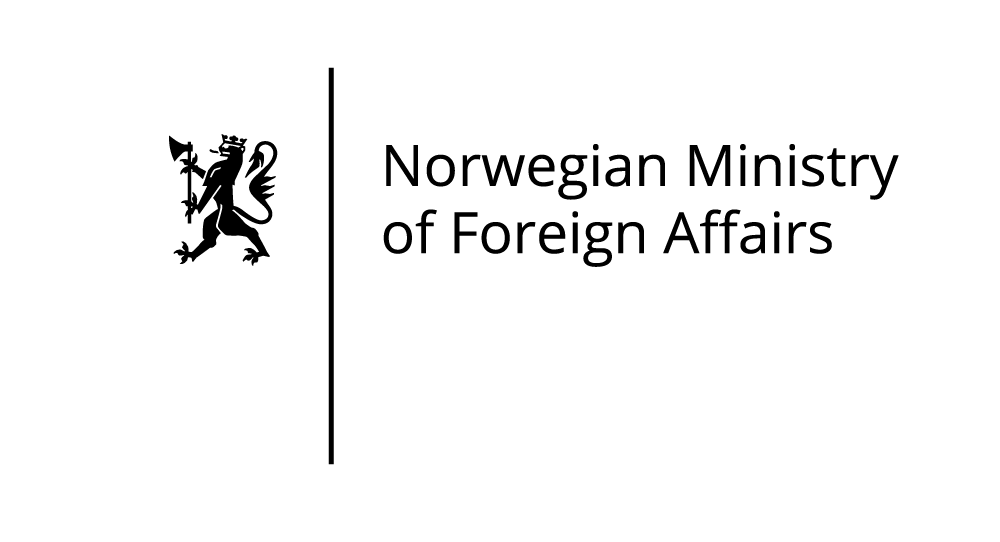 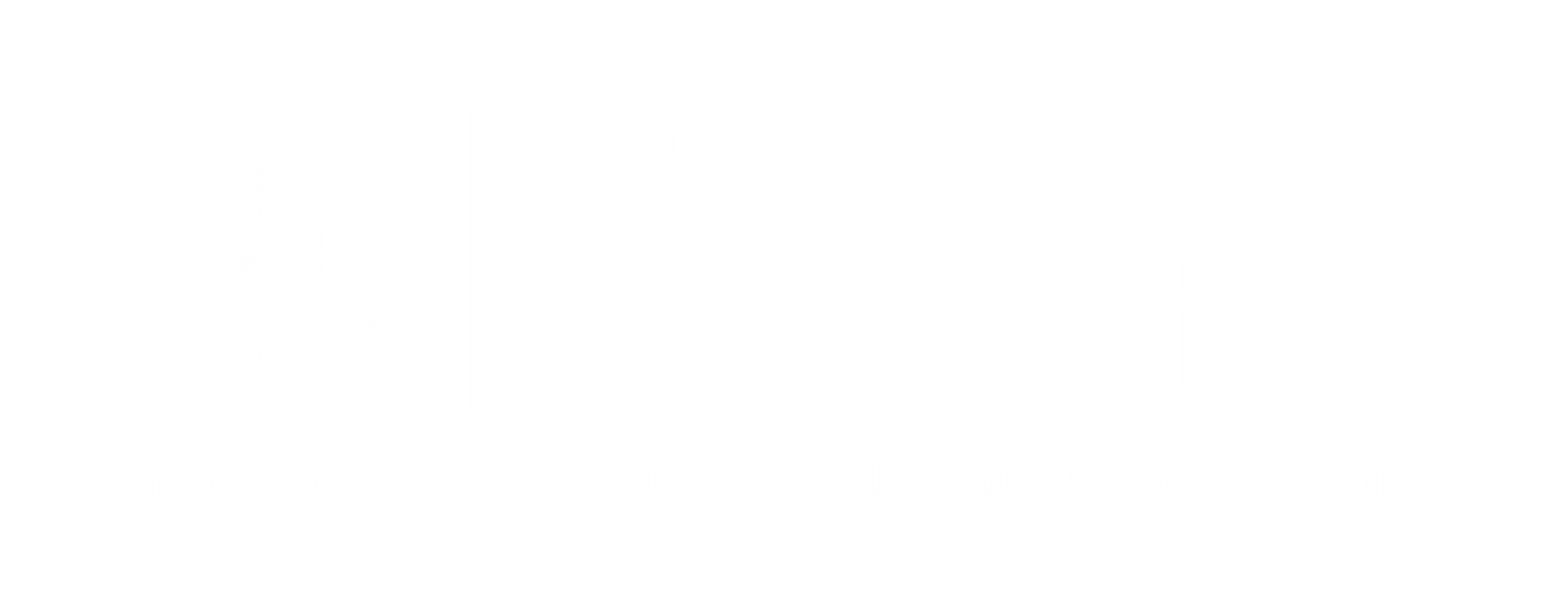 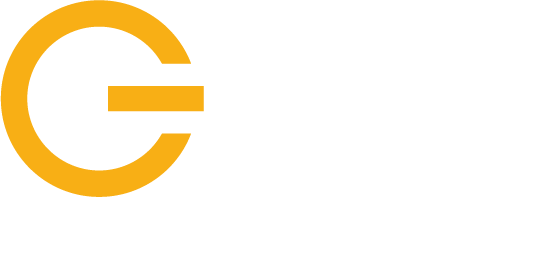 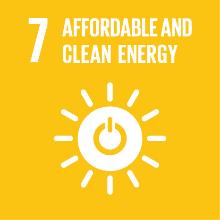 Update on the Clean Energy Challenge
Thomas Fohgrub
Head of the Global Plan of Action for Sustainable Energy in Displacement Settings (GPA) Secretariat, UNITAR
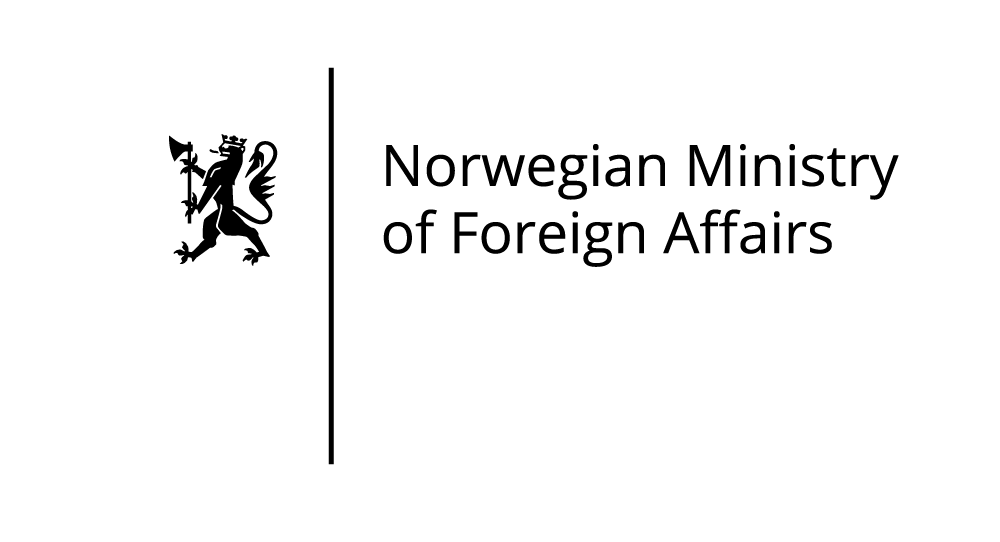 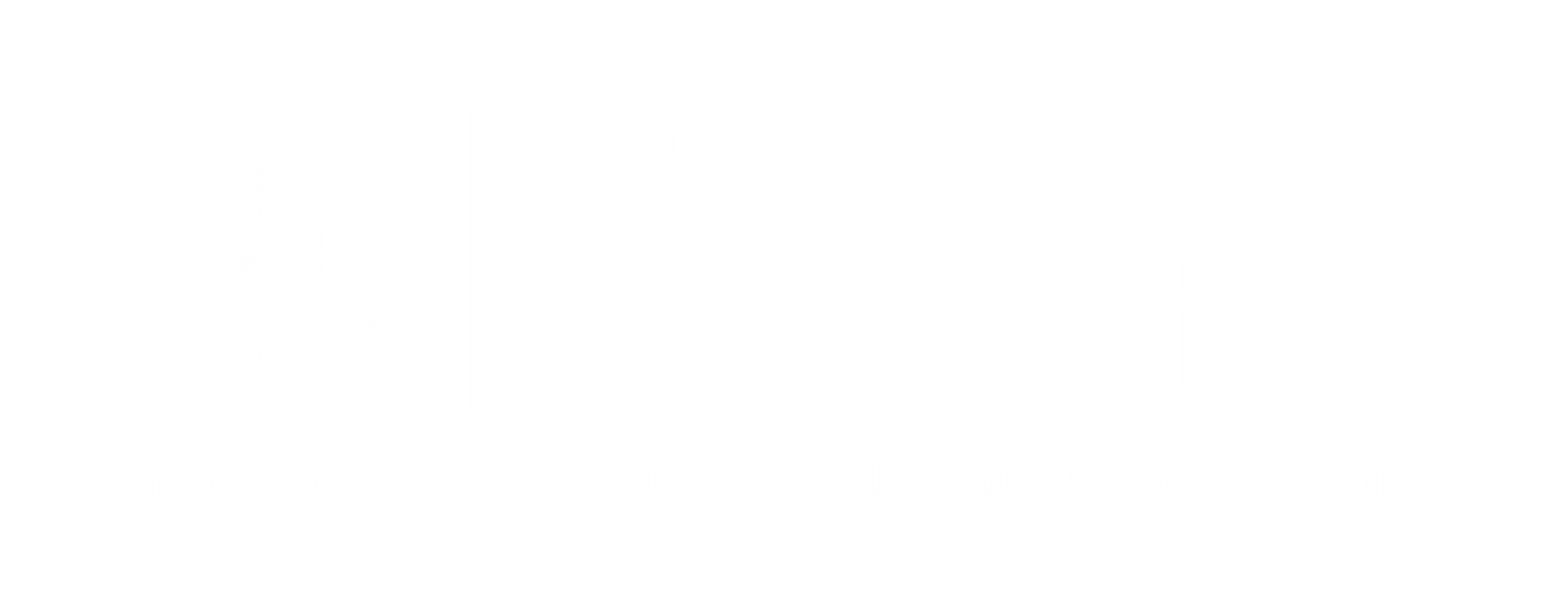 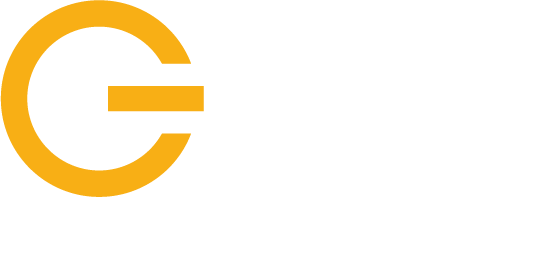 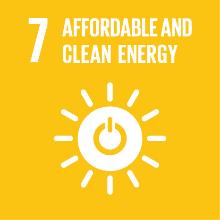 Outcome Areas of the Clean Energy Challenge
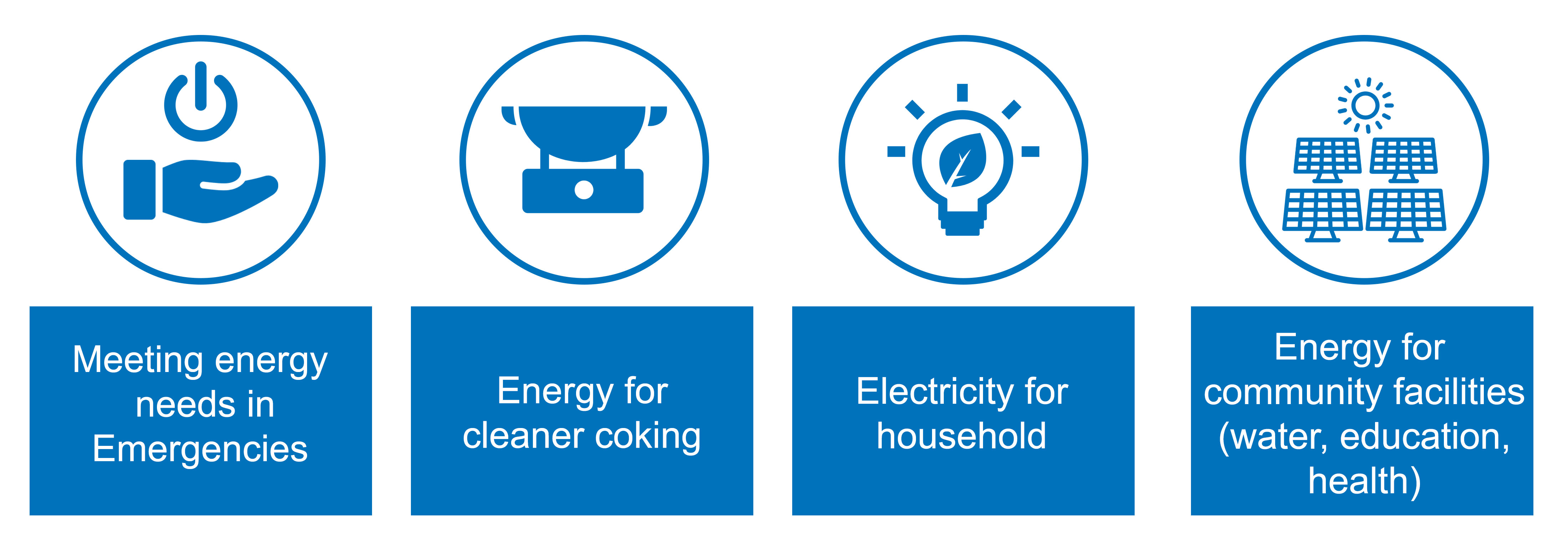 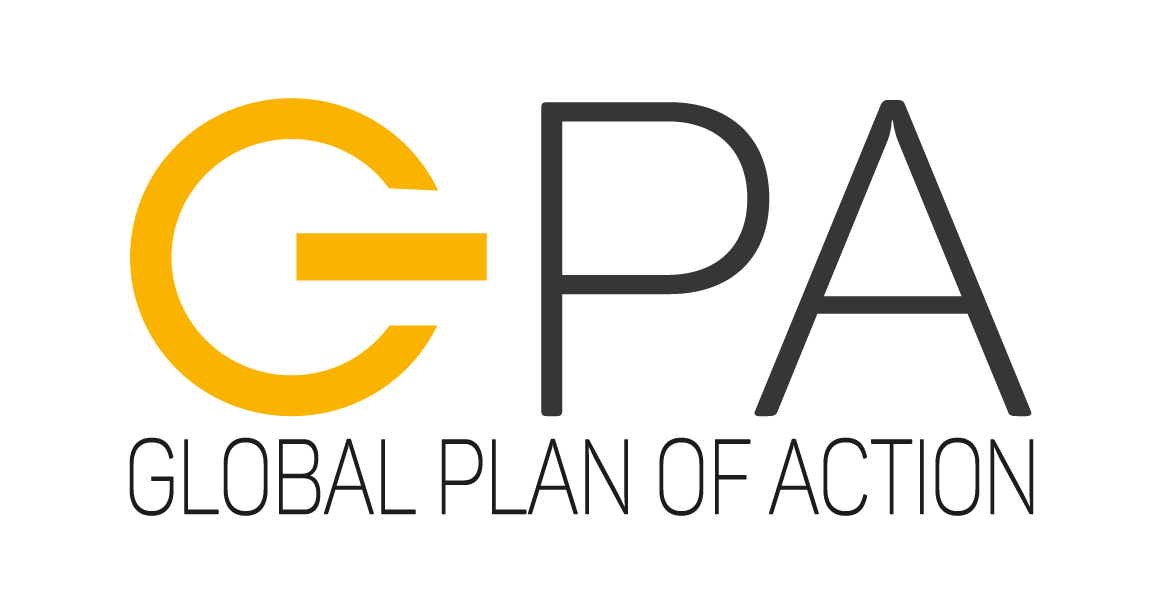 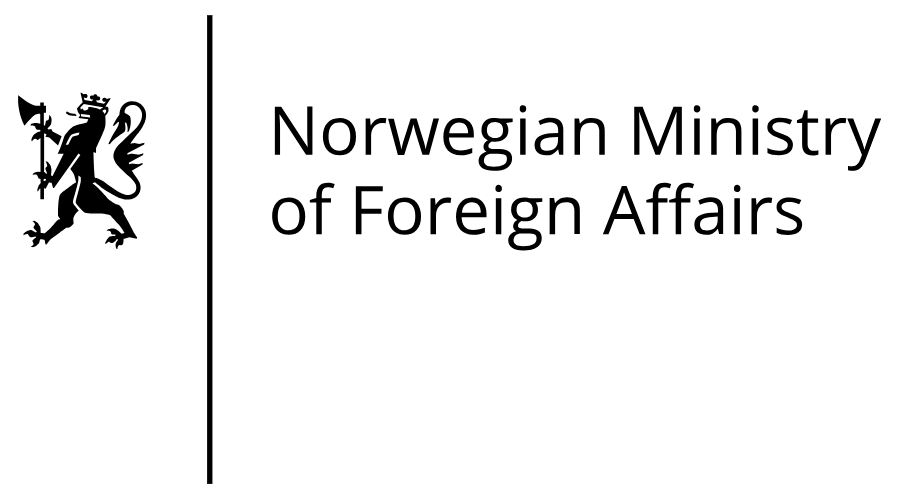 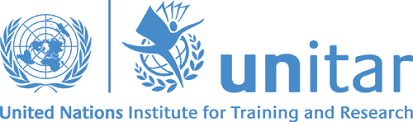 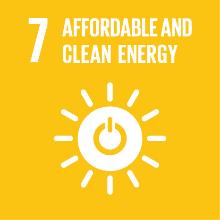 Work streams of the CEC in 2020/2021
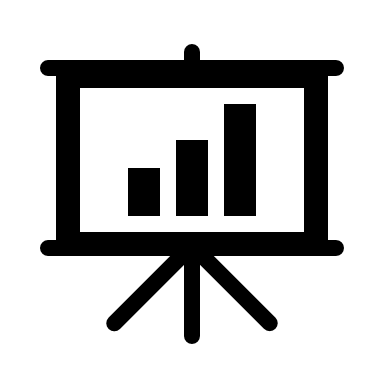 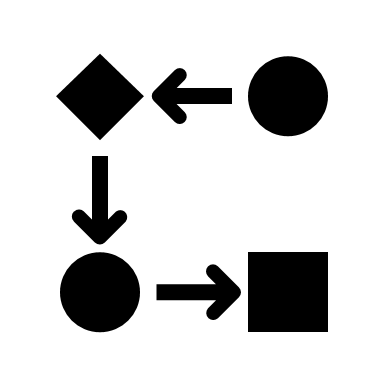 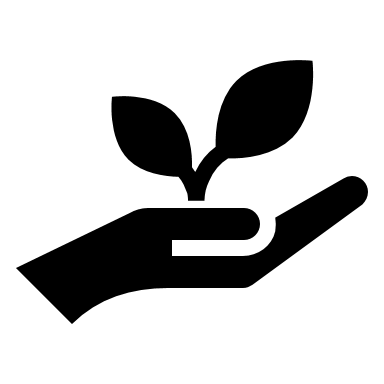 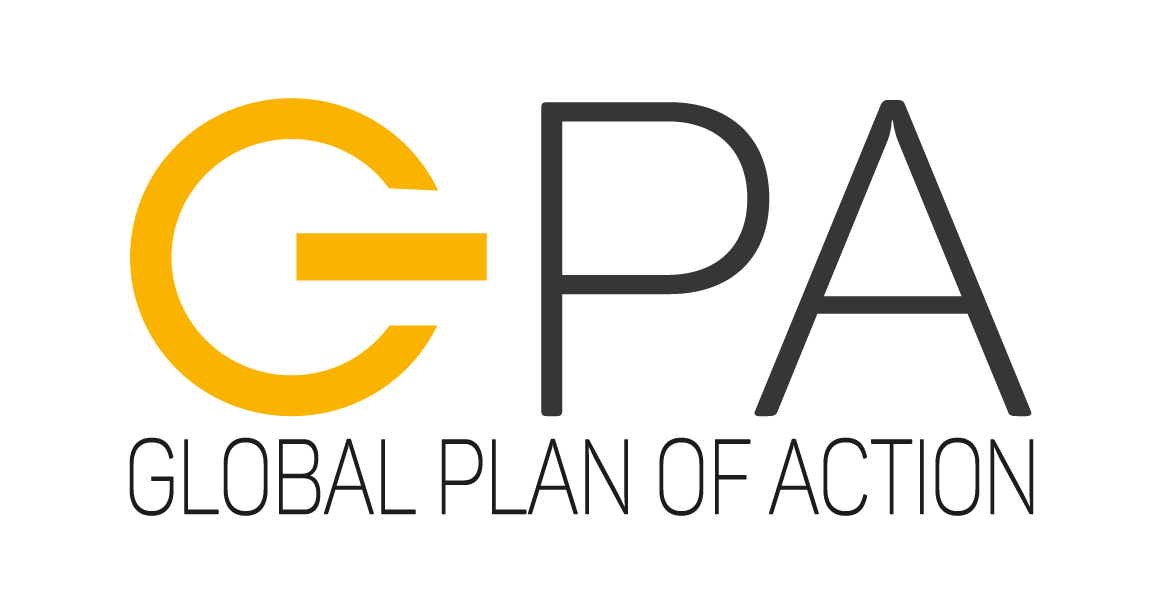 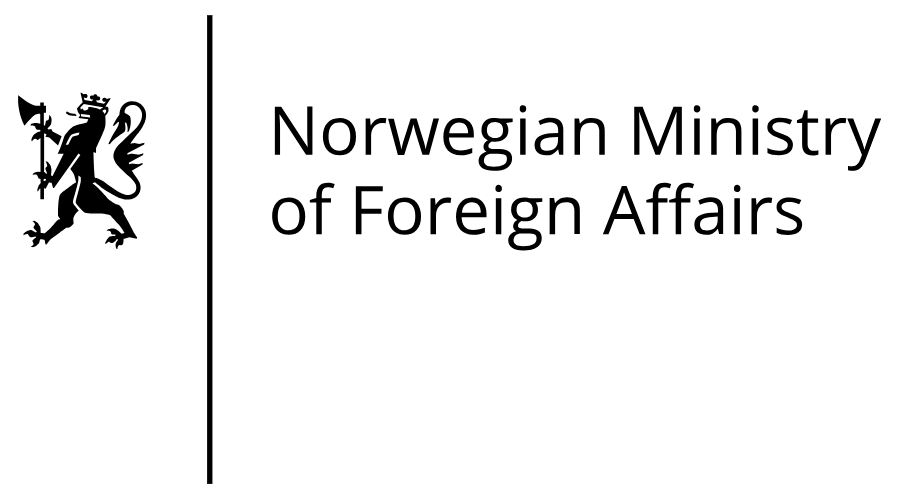 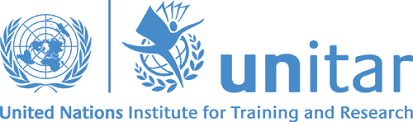 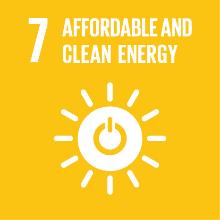 Good practice I: IOM, Scatec Solar – Humanitarian Hub in Malakal, South Sudan
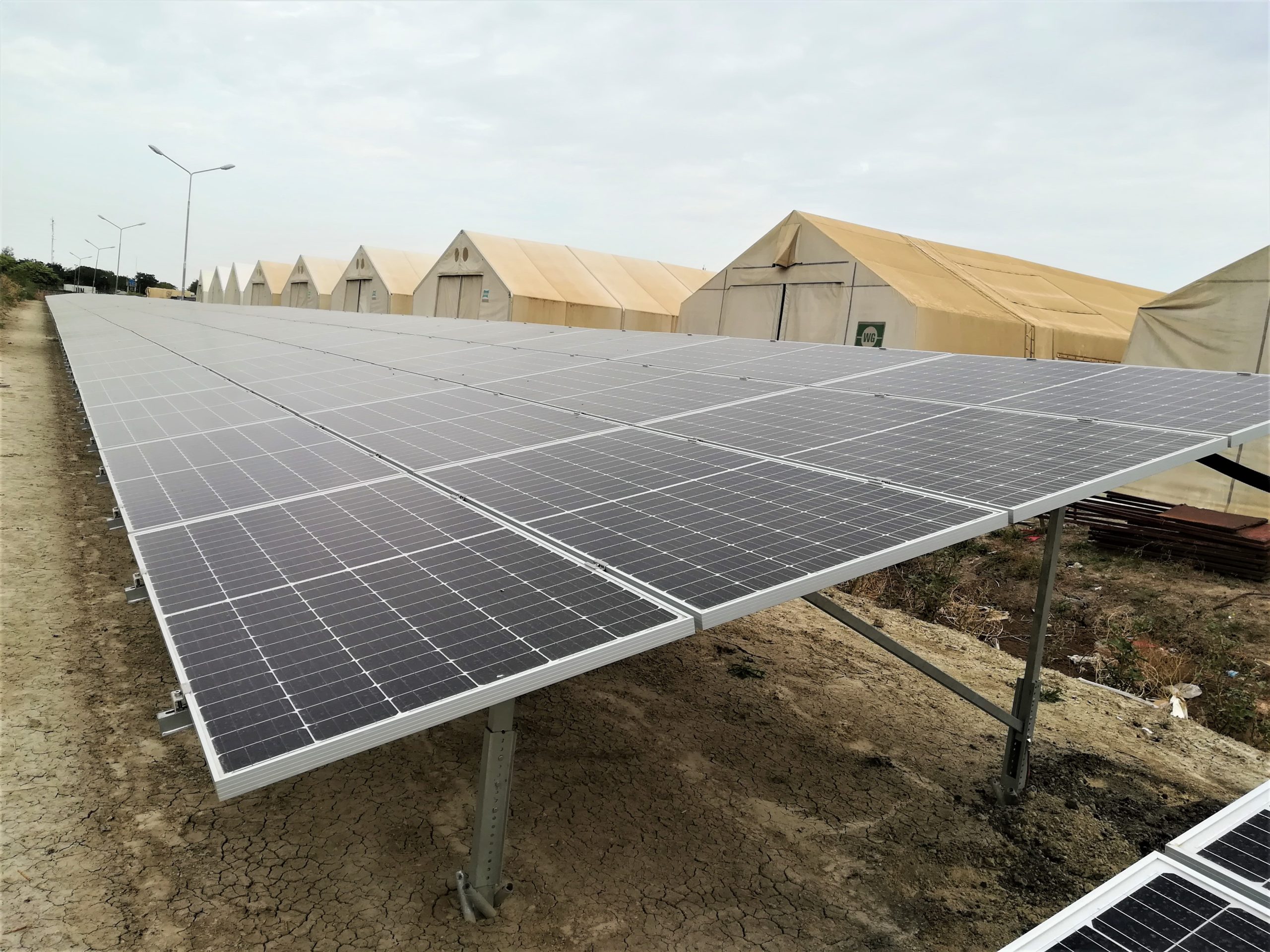 First large scale public-private project
PV capacity of 700 kWp, combined 1,368 kWH battery energy
Reduction of at least 80% diesel
Supported by DFID
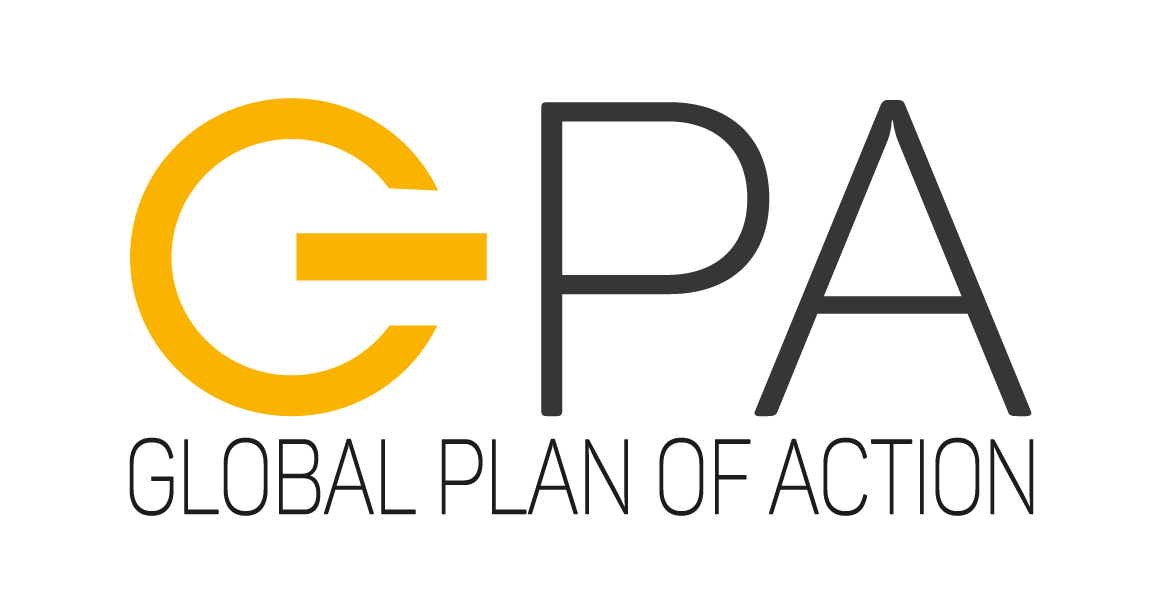 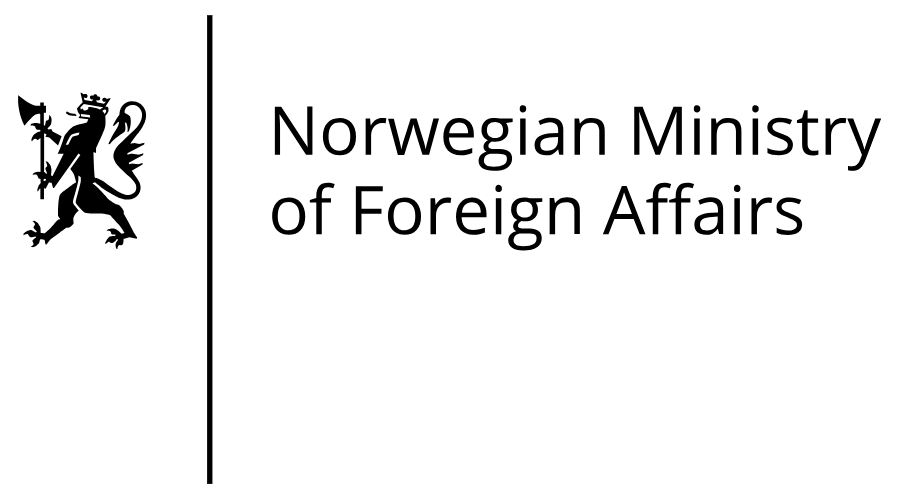 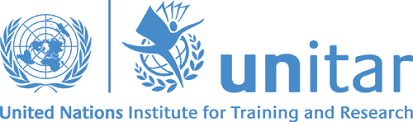 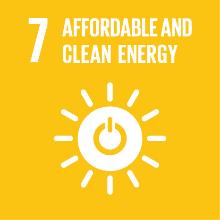 Good practice II: UNHCR, Djibouti
All settlements operated by UNHCR will be solar-powered
Return of investment in 3-4 years
Country plan for additional activities developed 
Supported by Germany​
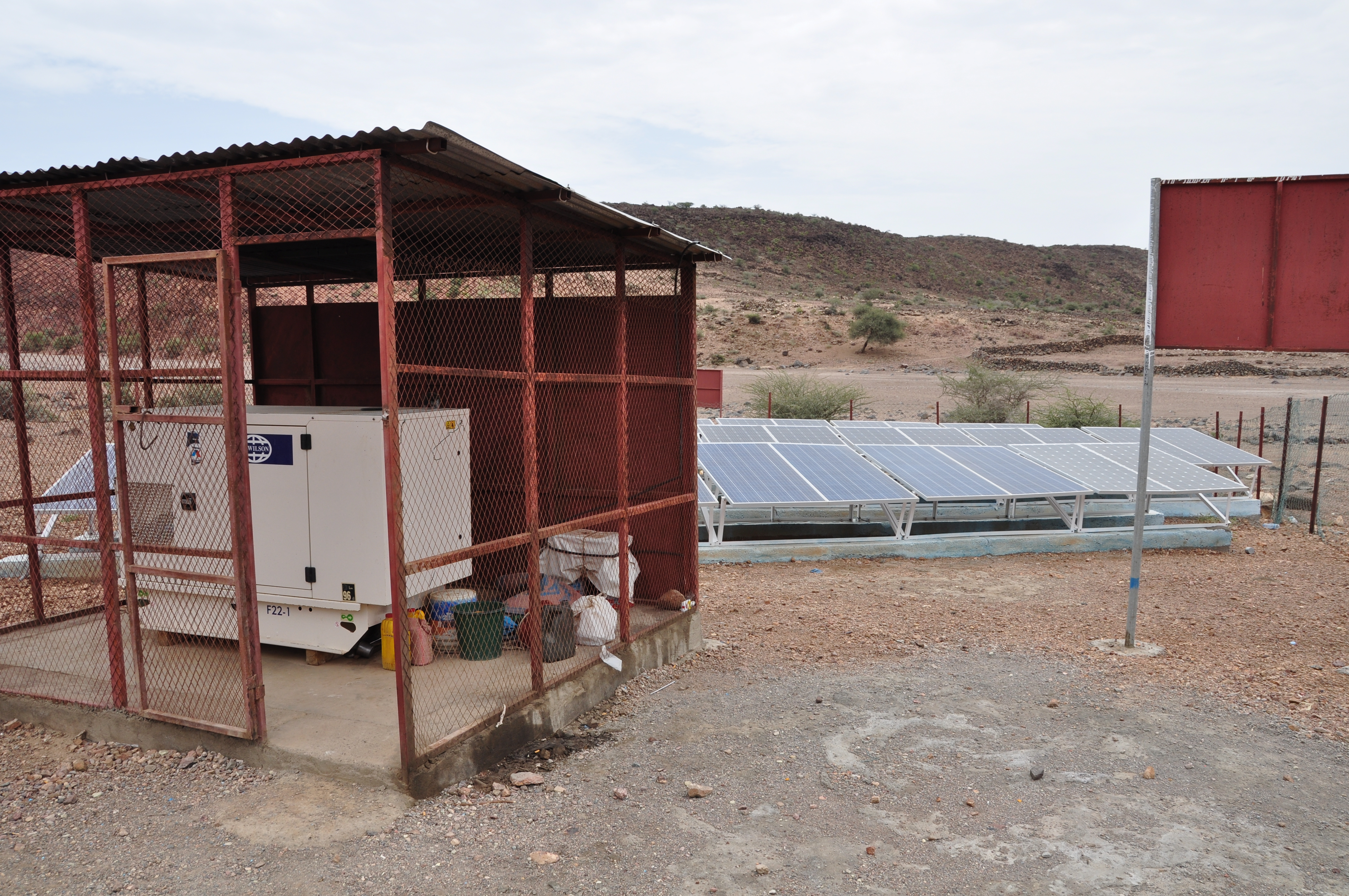 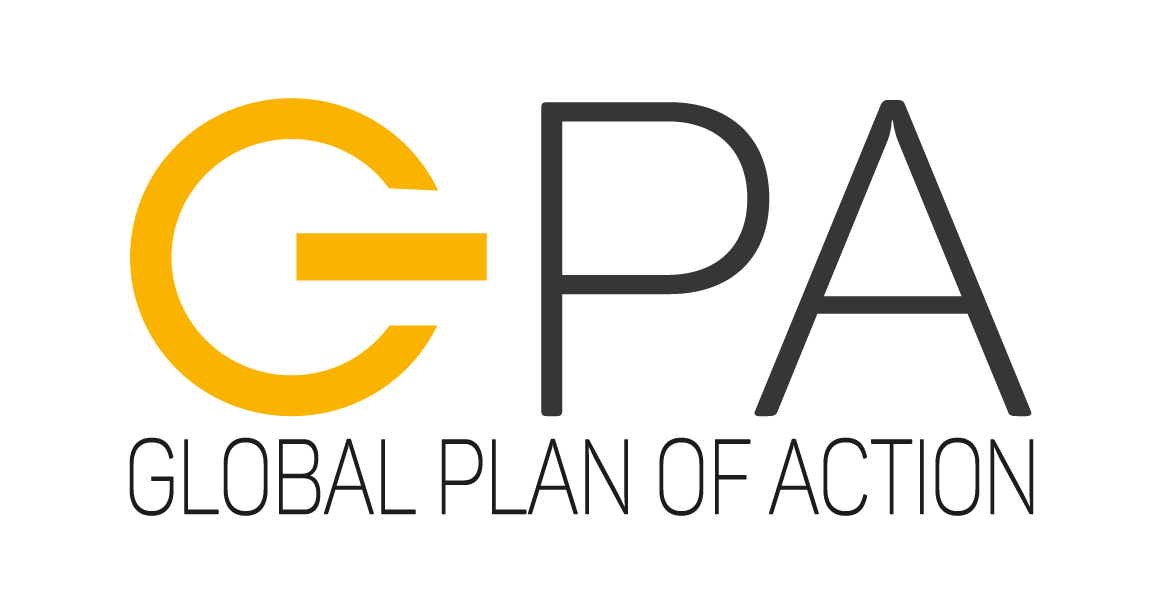 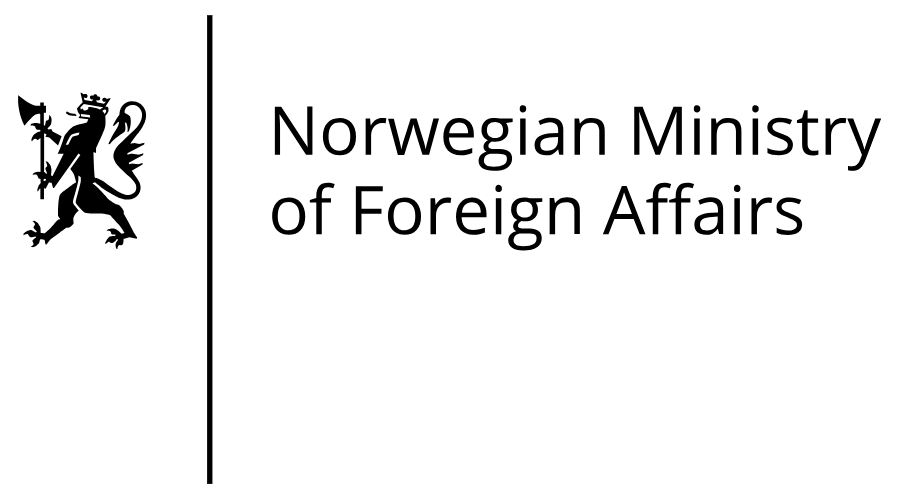 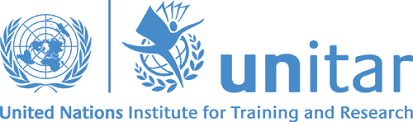 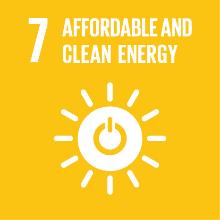 Good practice III: WFP, Pesitho – E-Cooking Burundi
ECOCA: flame-free E-Cooker
Batteries included
First trials with “WFP Innovation”
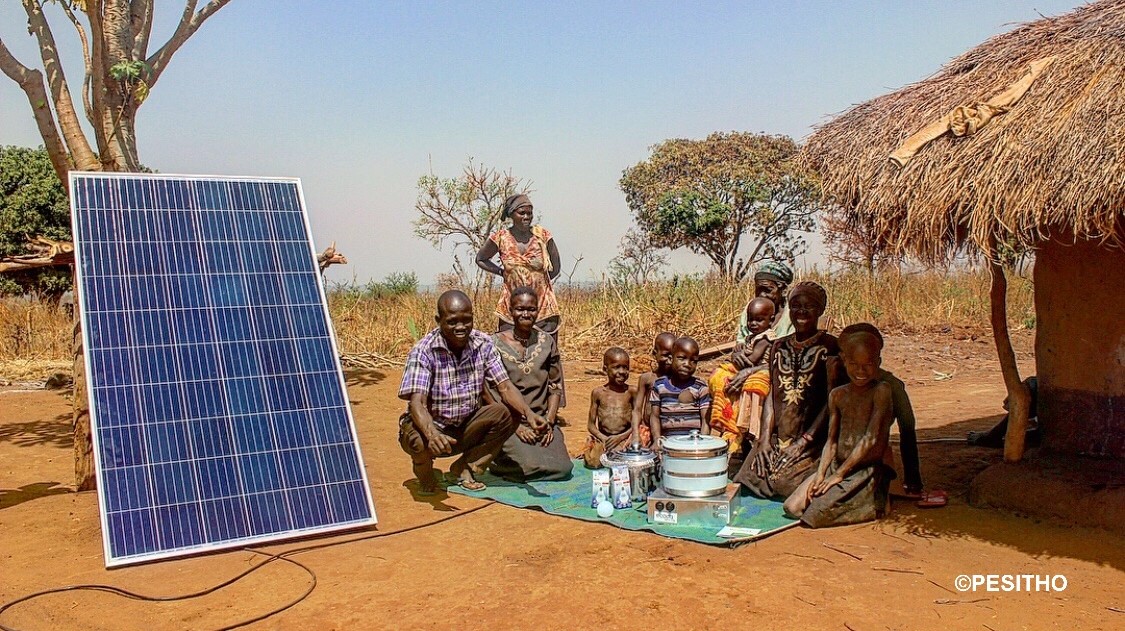 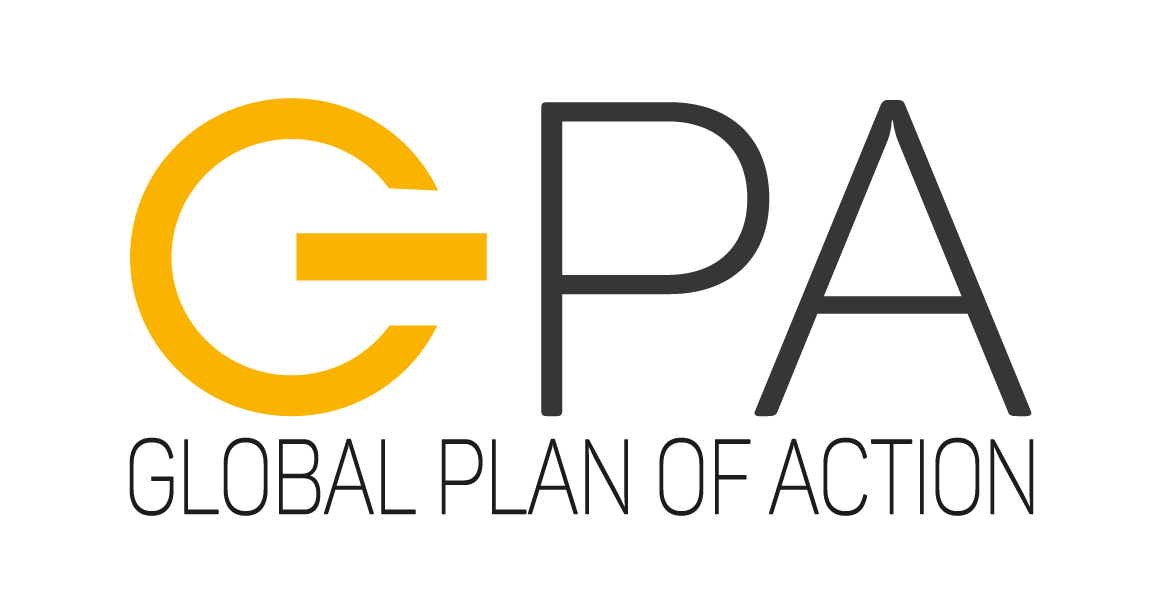 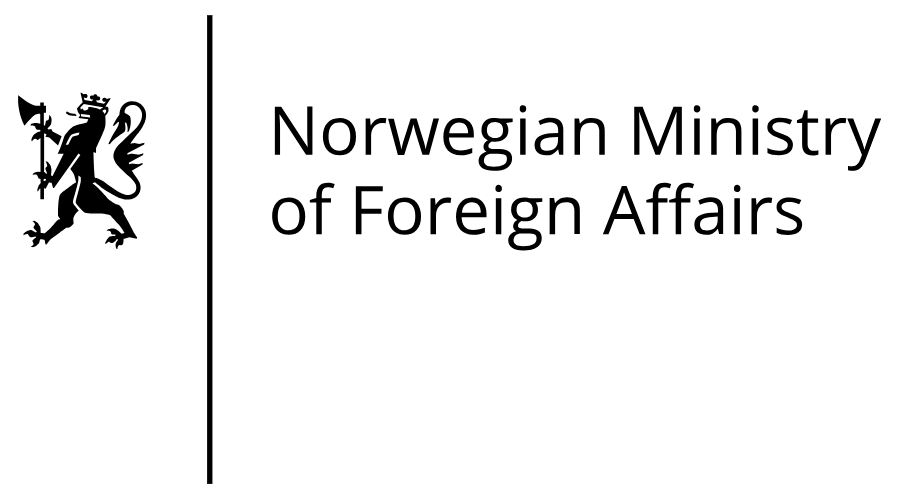 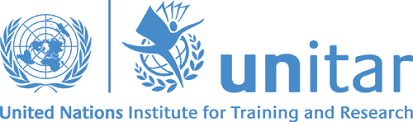 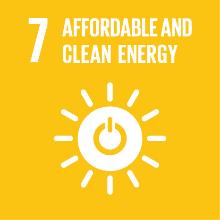 COVID-19 and Sustainable Energy in Displacement
Jaime de Bourbon de Parme
UNHCR Senior Advisor for Private Sector Partnerships
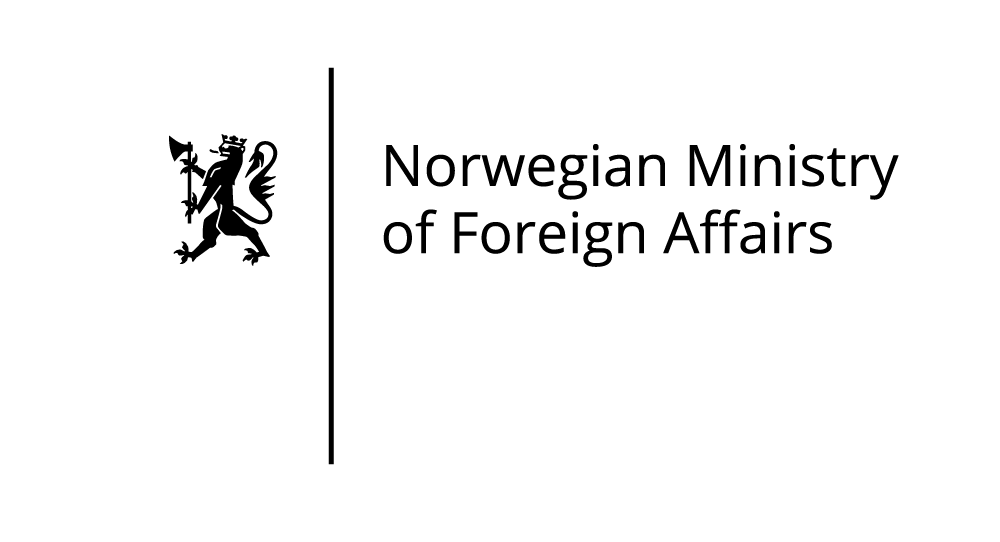 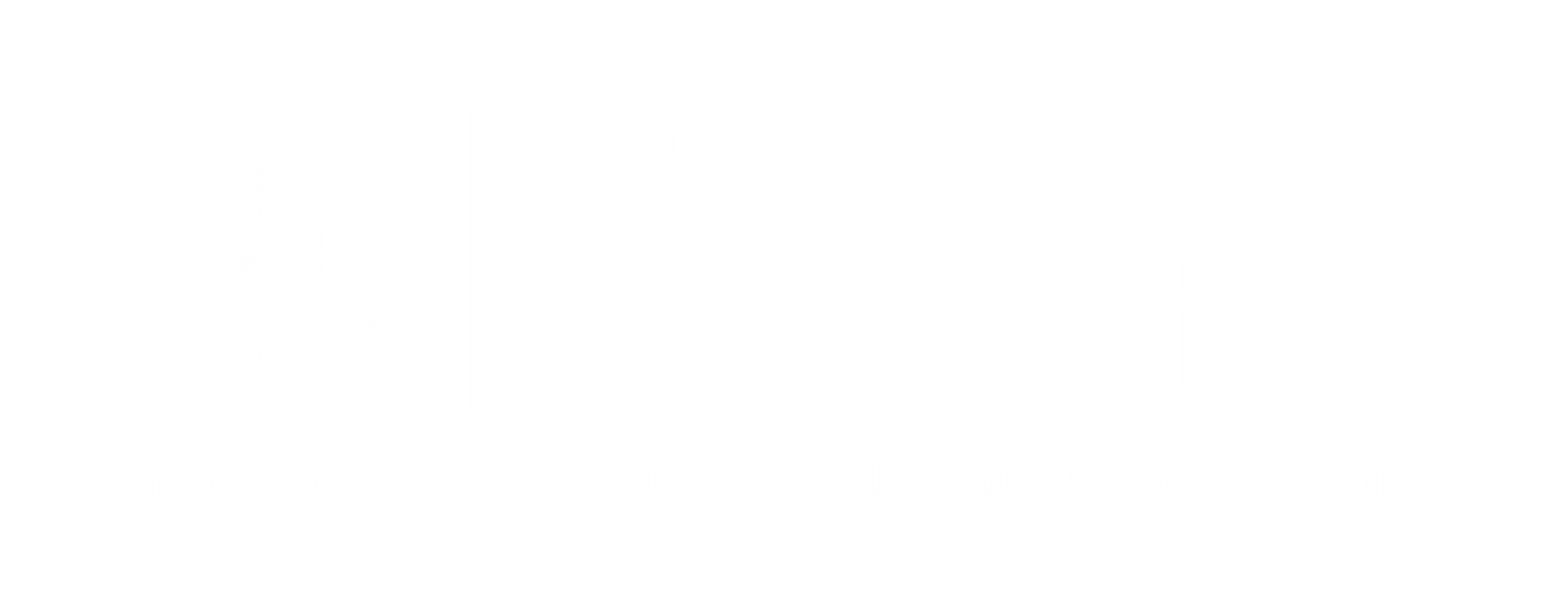 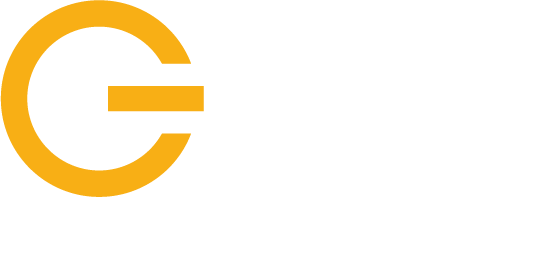 Why do we need sustainable energy in displacement settings?
Links to COVID19 Response
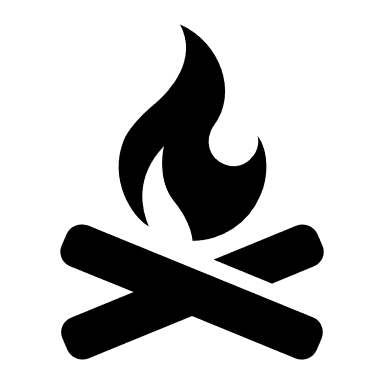 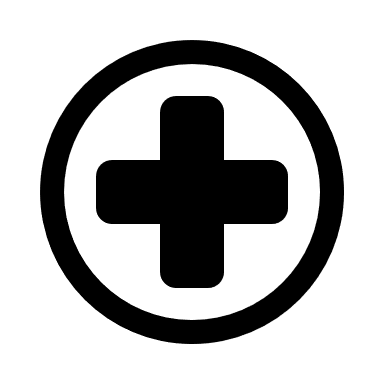 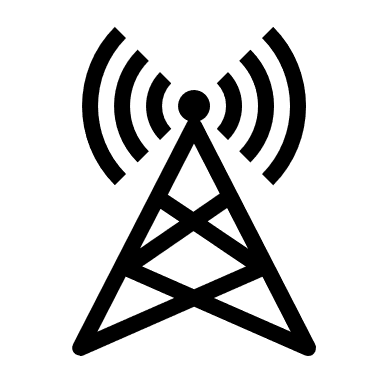 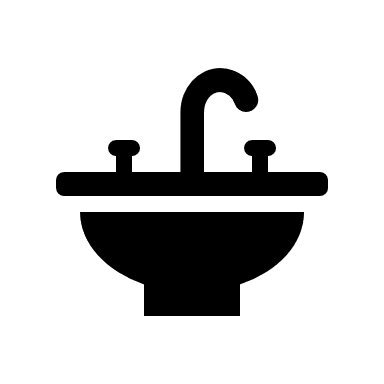 Cleaner
 Cooking
Powering Health
Facilities
Water and Hygiene
Security, Communication & Livelihoods
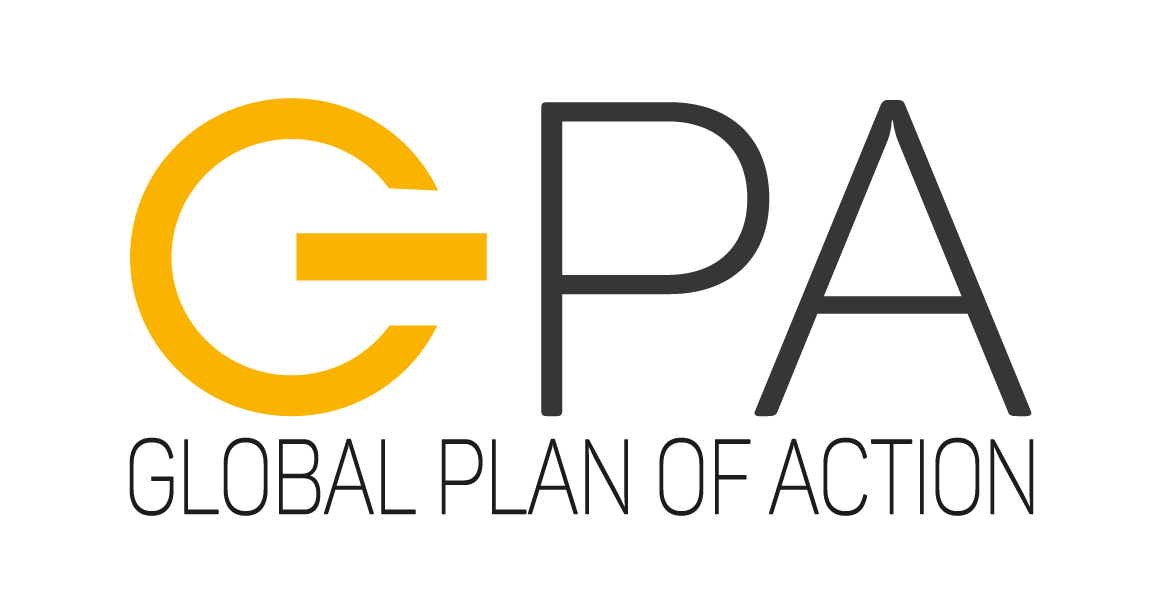 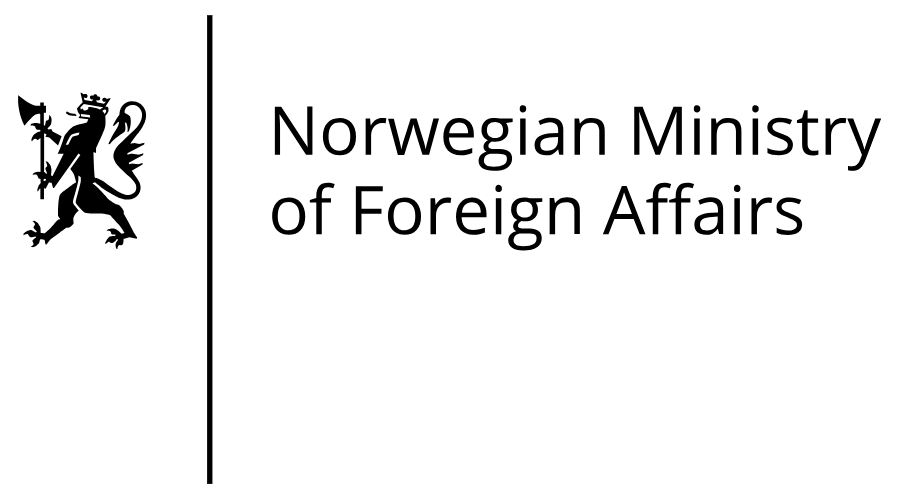 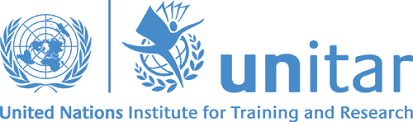 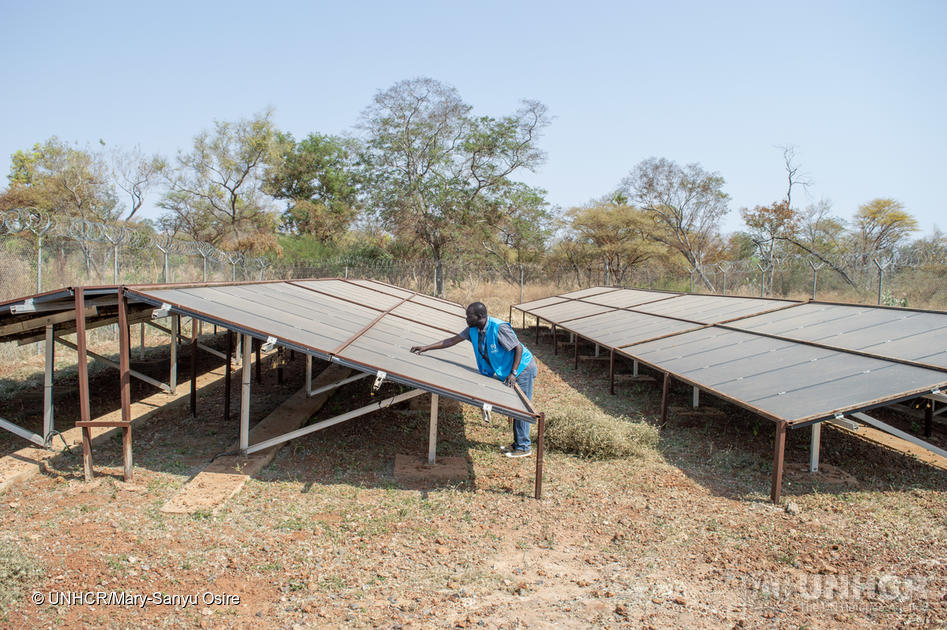 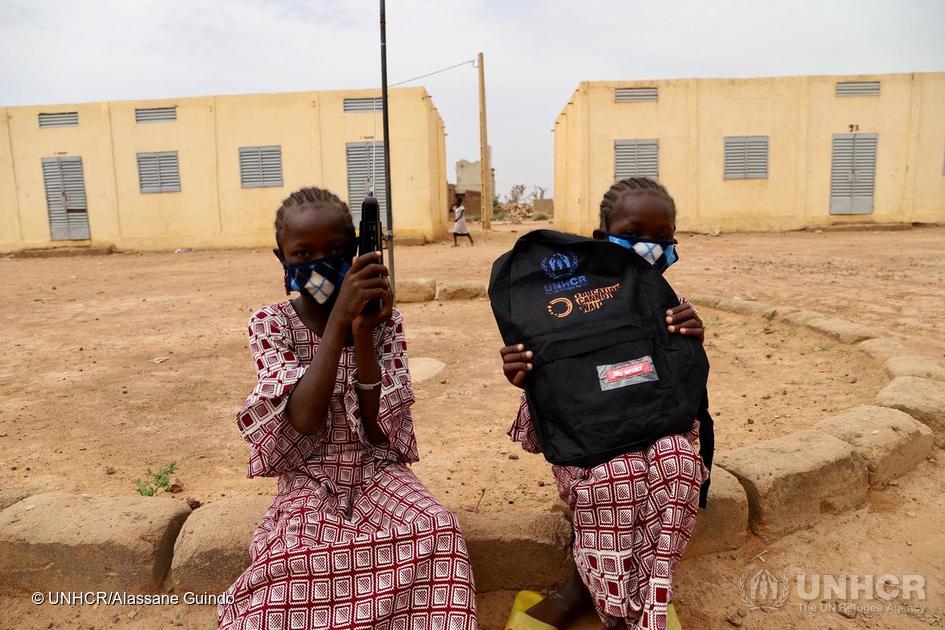 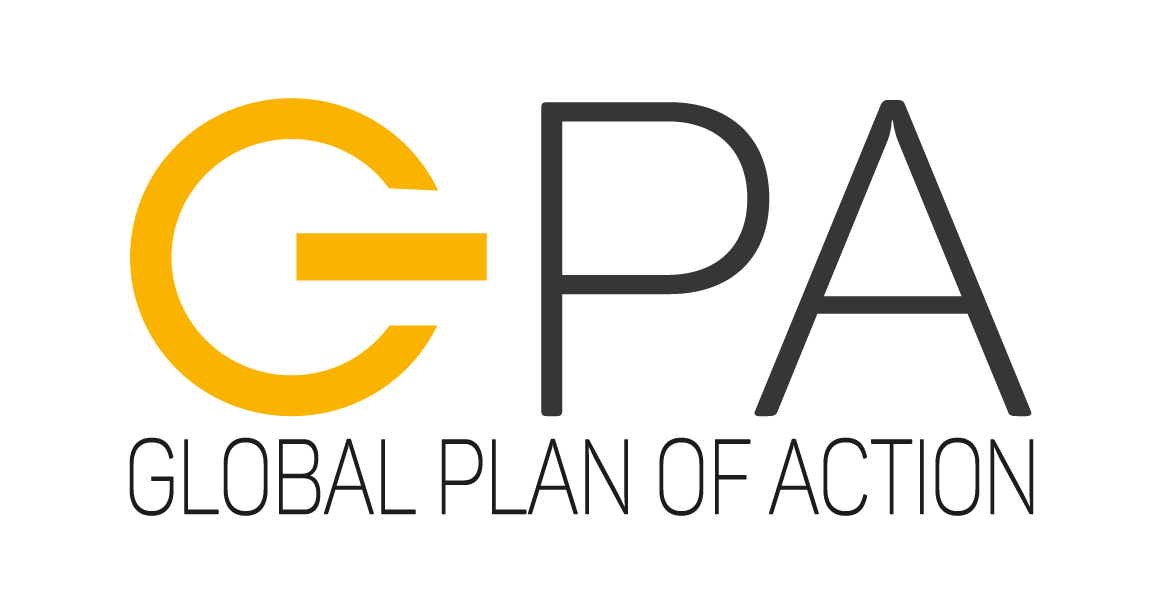 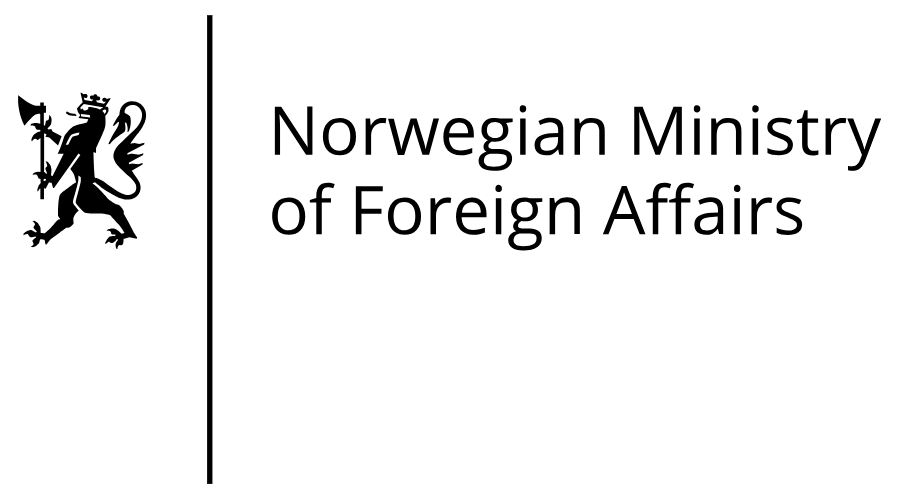 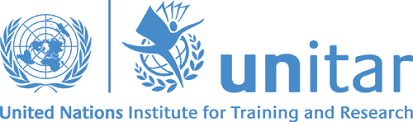 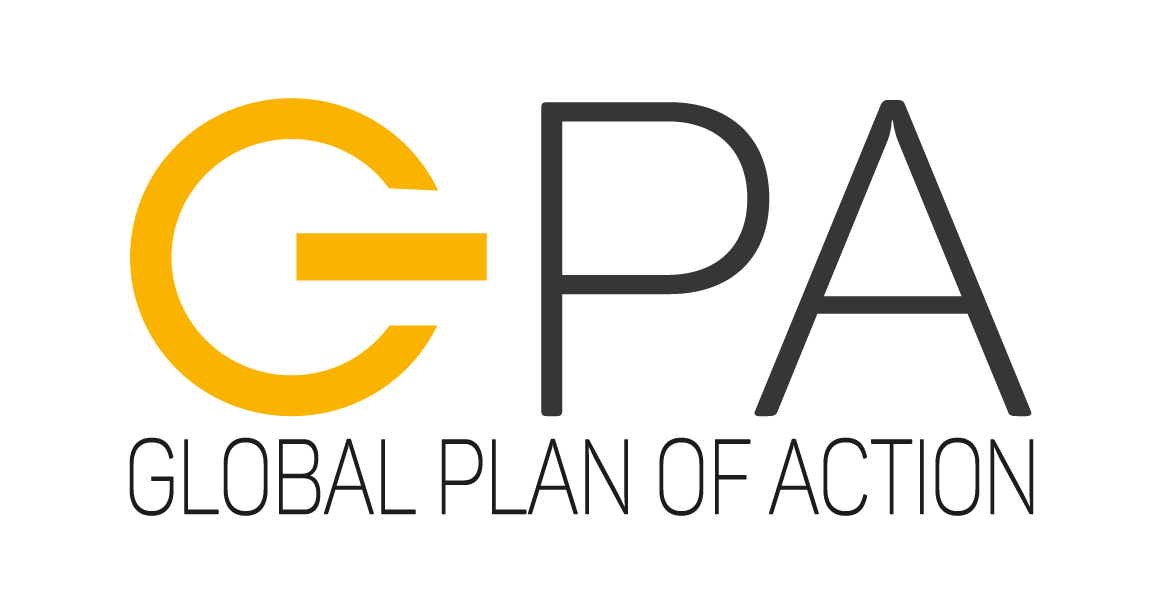 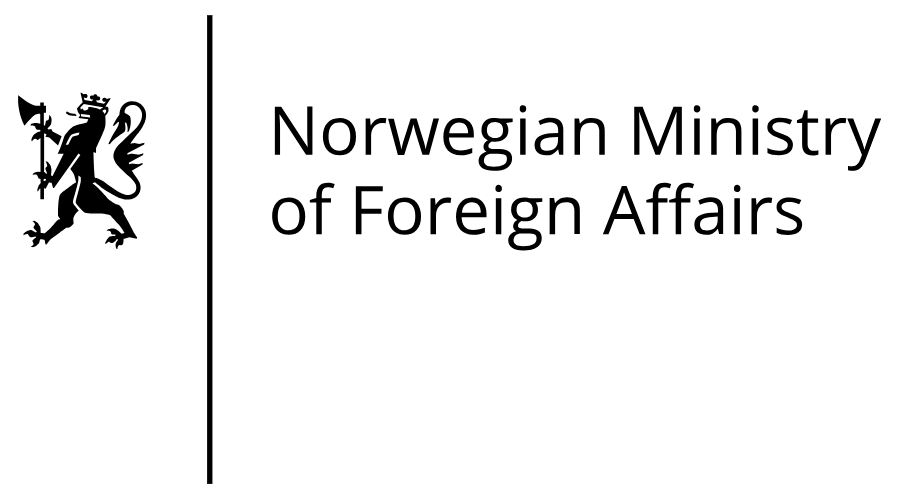 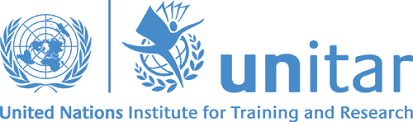 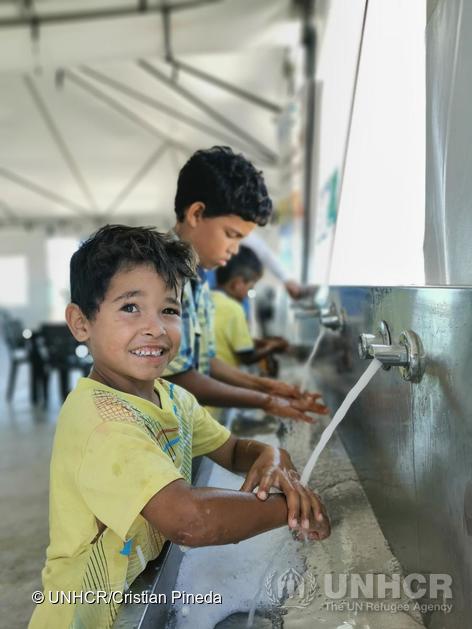 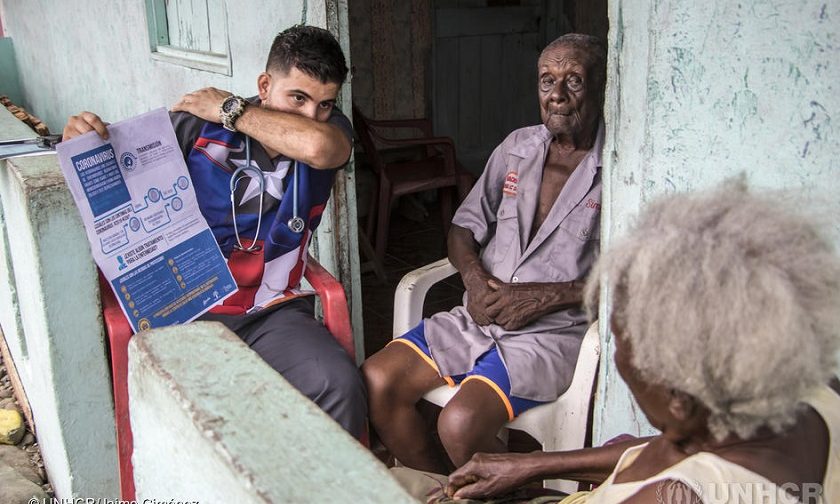 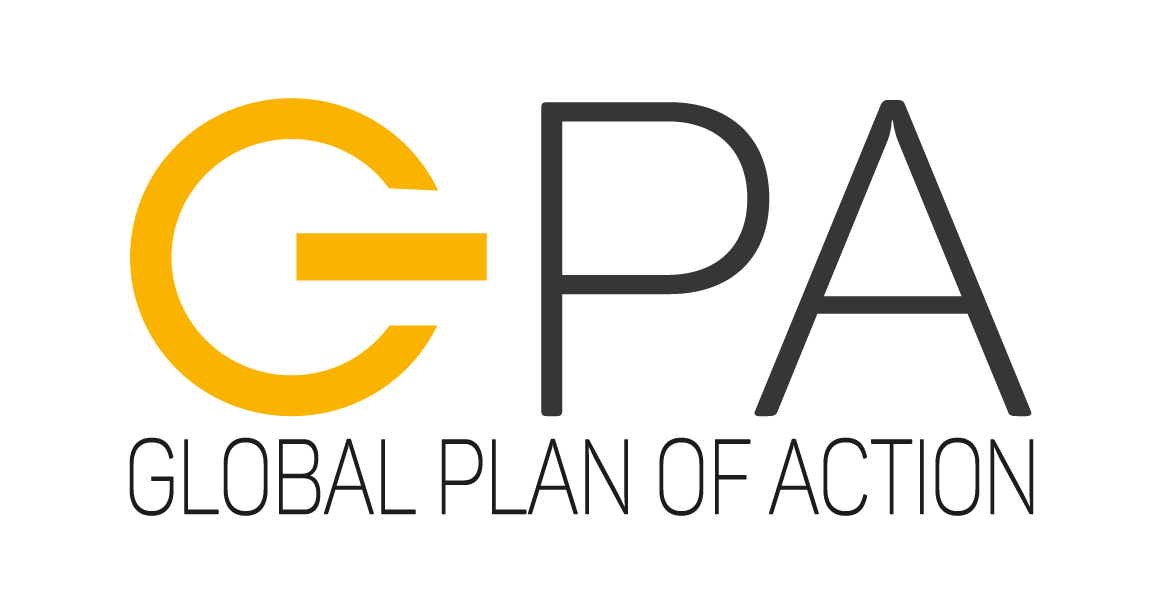 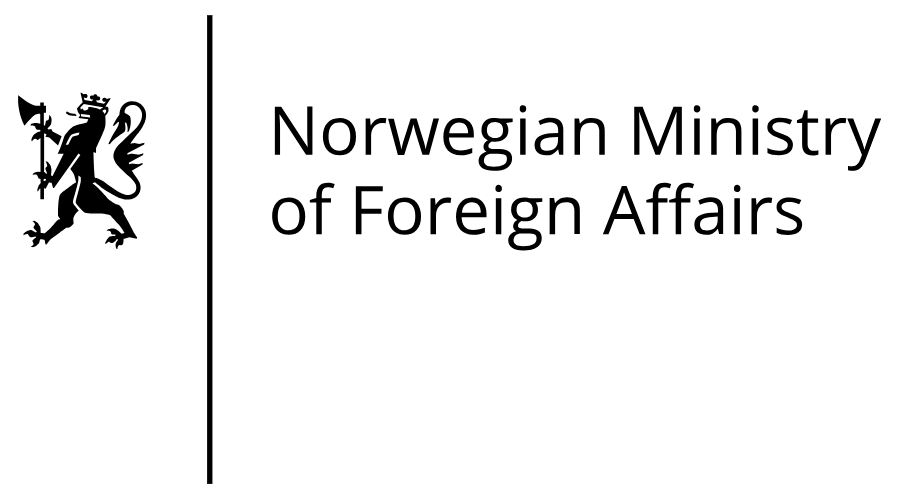 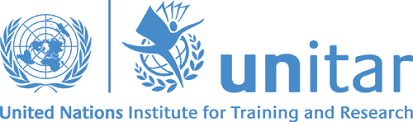 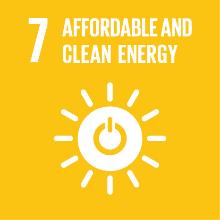 Andrew HarperSpecial Advisor on Climate Action, UNHCR
Long-term outlook: The global climate crisis
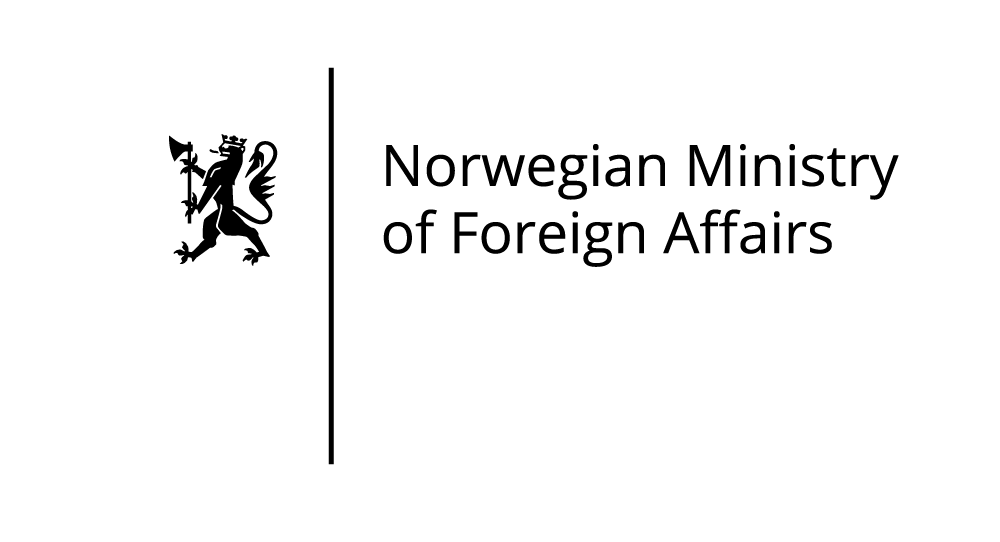 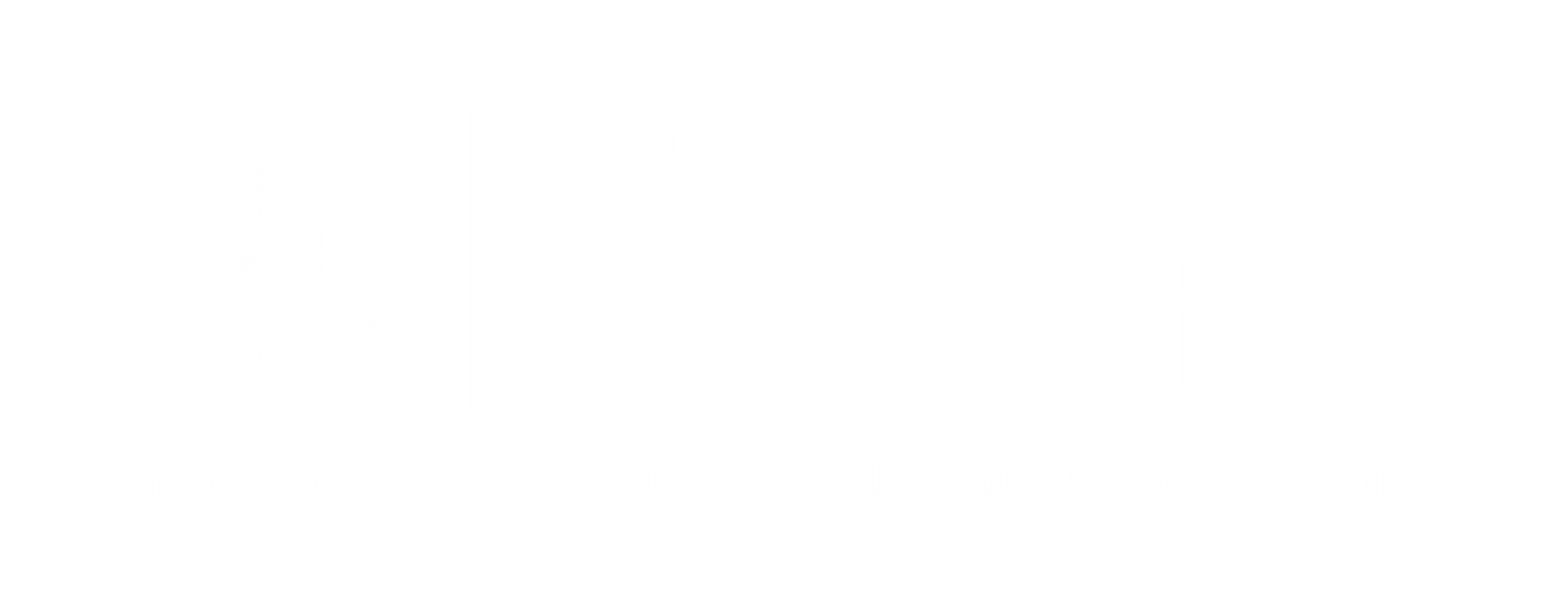 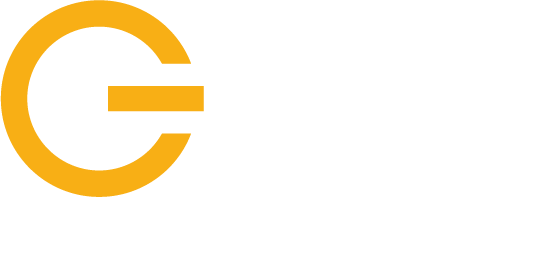 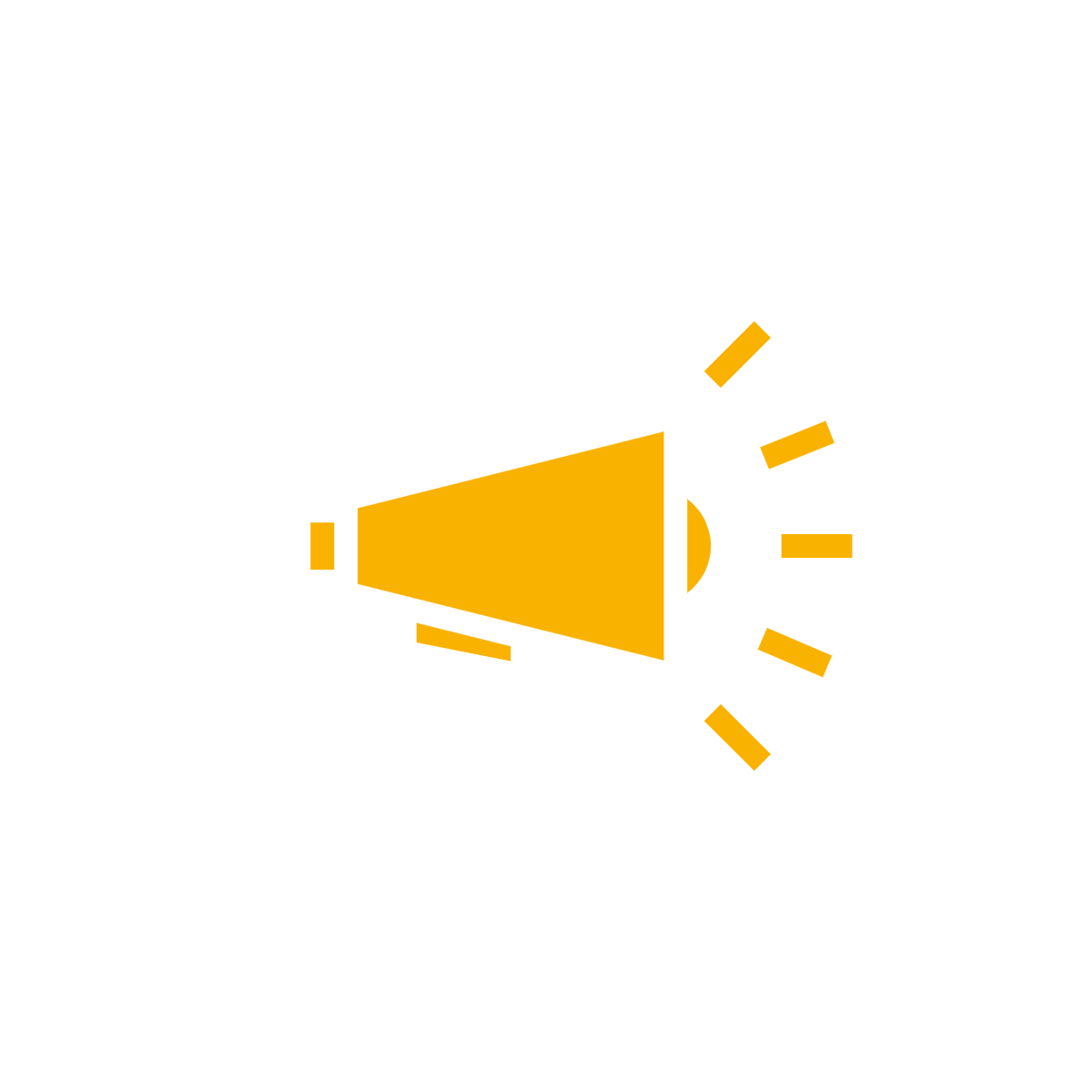 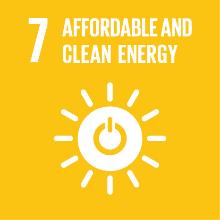 Call to Action
Long Term
Short Term
Host Government
Donor Government
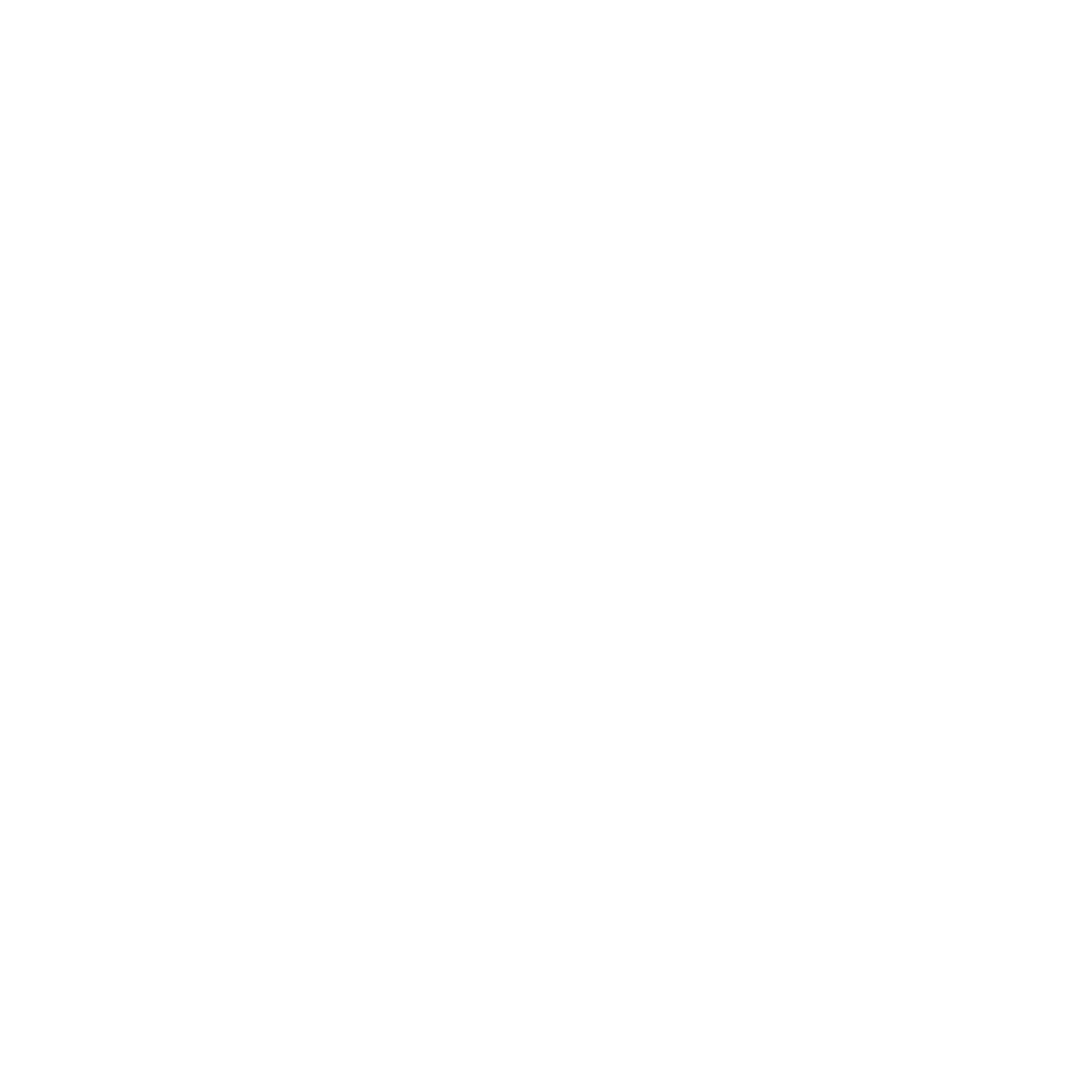 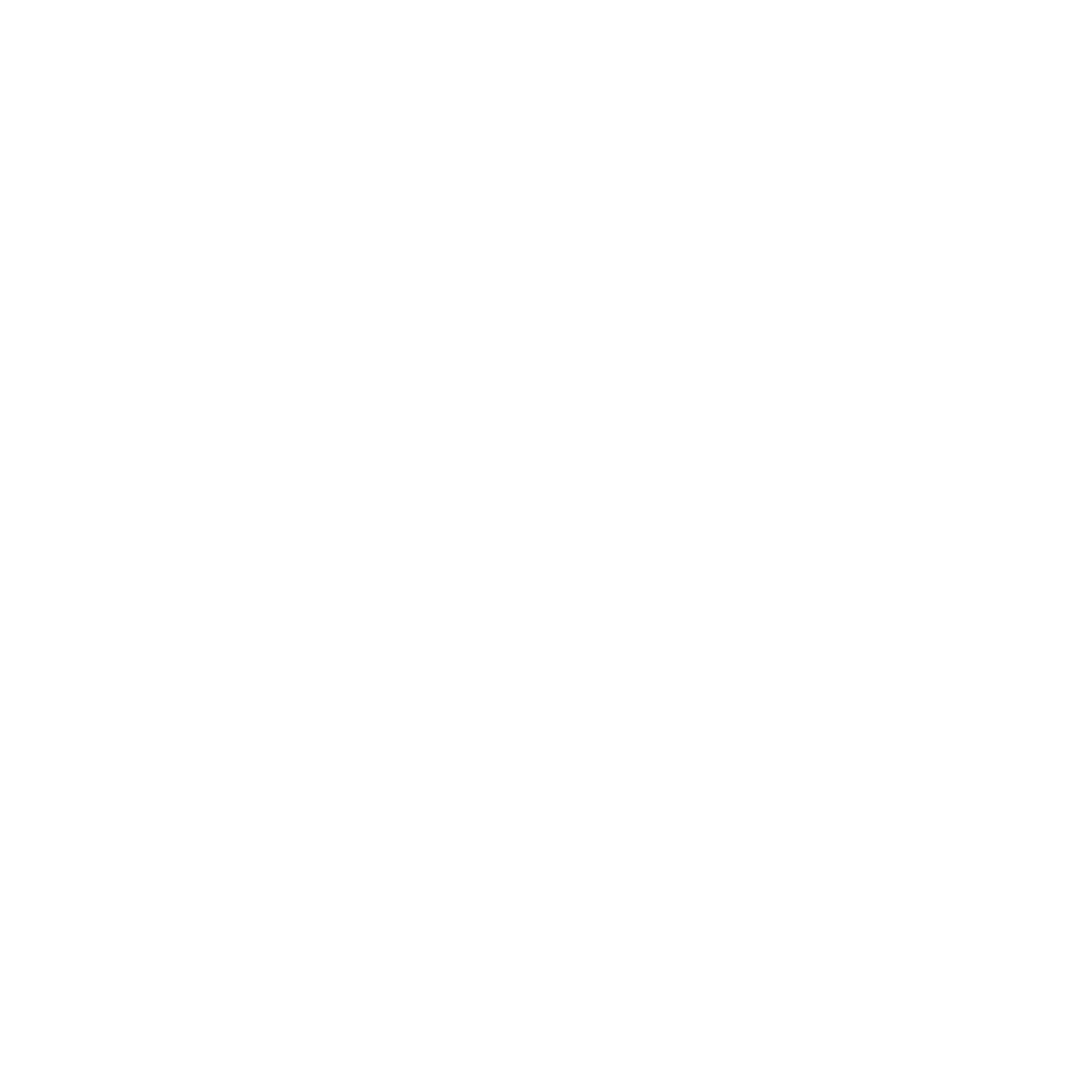 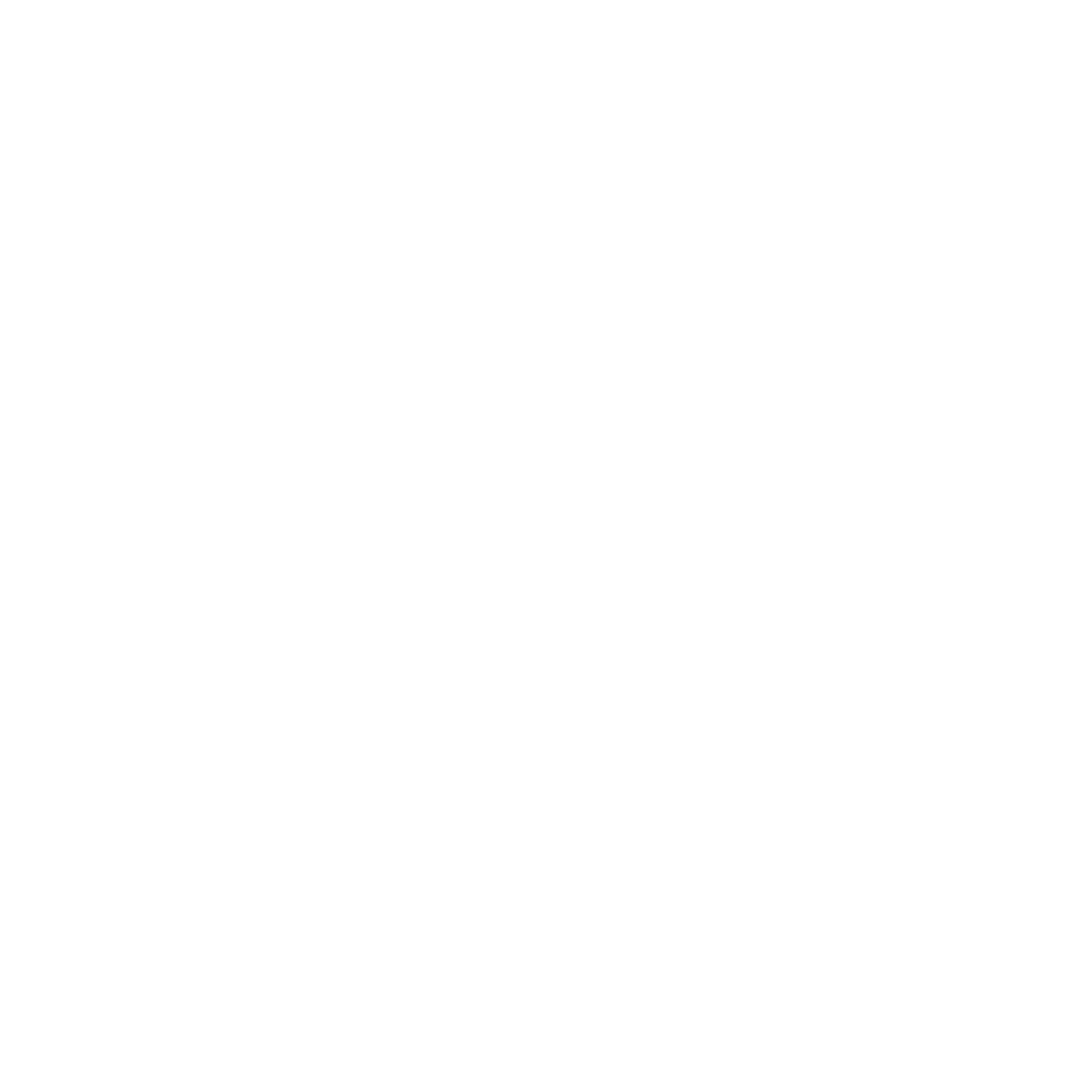 Galvanize the remaining available fundingfor clean energy and WASH projects in 2020
Include refugees in national energy and develop. planning
Expand development work
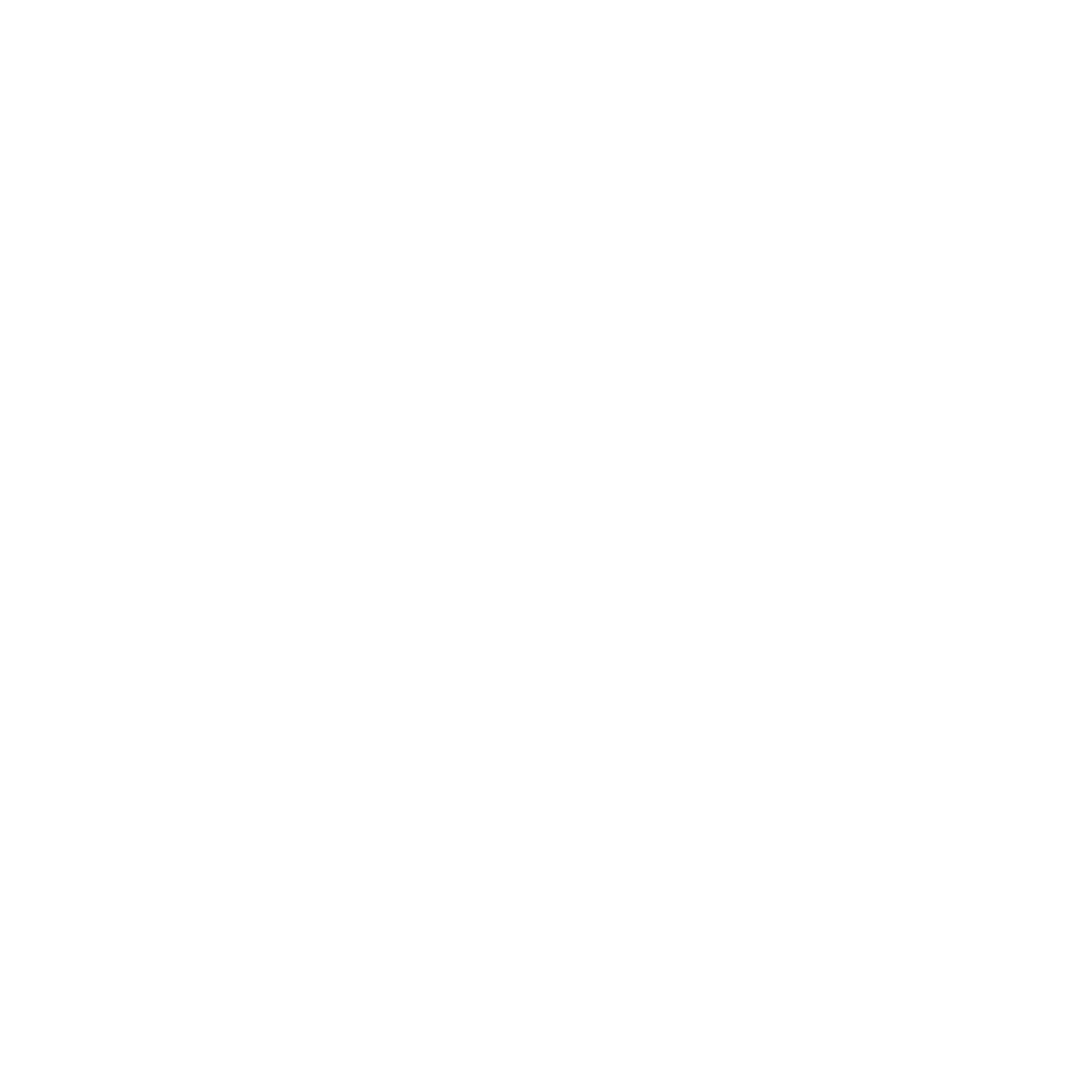 Galvanize the remaining available funding for 2020
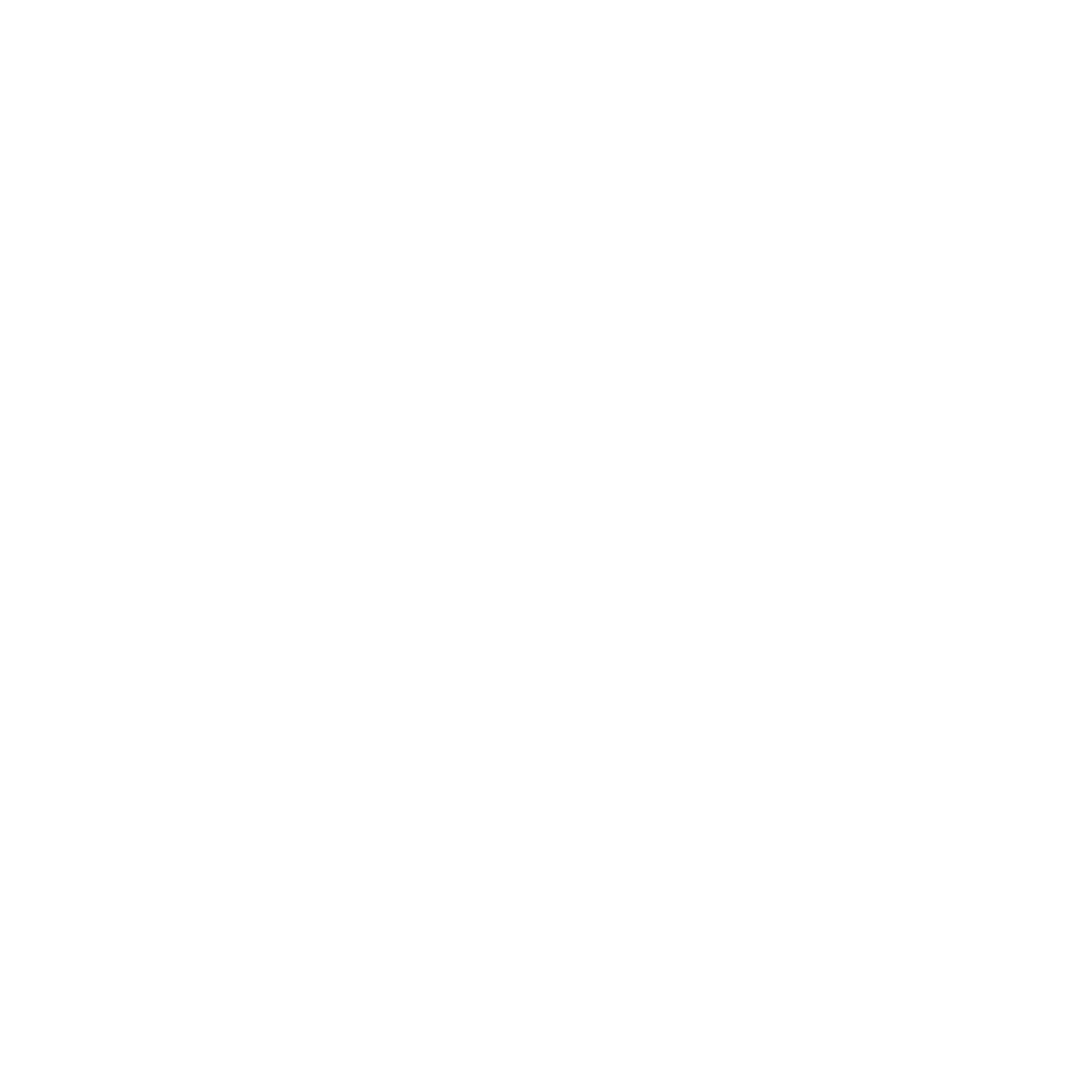 including health / social protection schemes, and financial inclusion efforts
Include integrated energy planning in displacement settings.
Create a favourable environment for investment
Support feasibility studies for energy programming
Enable large scale energy access through long-term investments
Support private sector decentralized renewable energy (DRE) solutions through enabling policies and programs
Improve data availability
Contact the CEC Secretariat
Jaime de Bourbon de Parme (bourbon@unhcr.org)
Thomas Fohgrub (thomas.fohgrub@unitar.org)
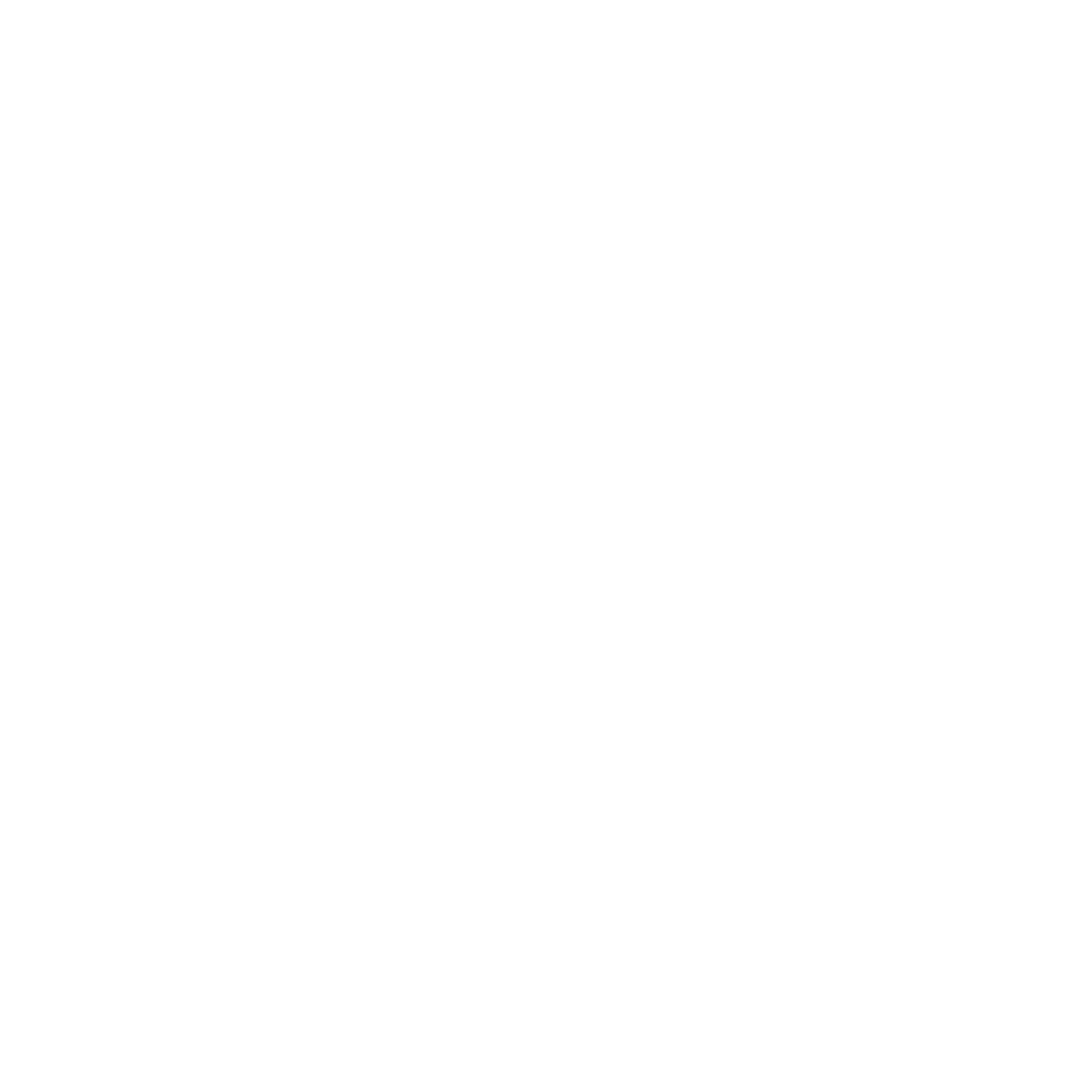 Promote Investment
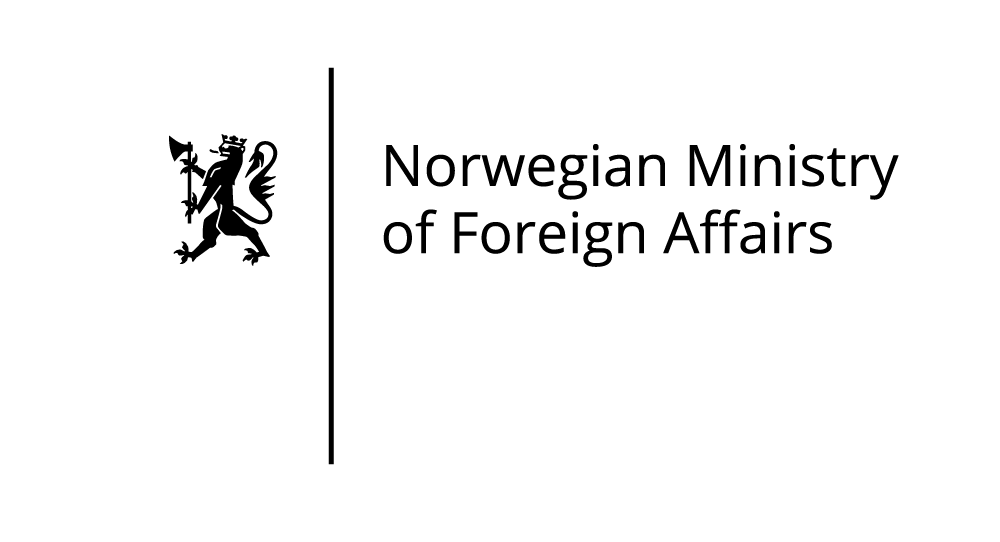 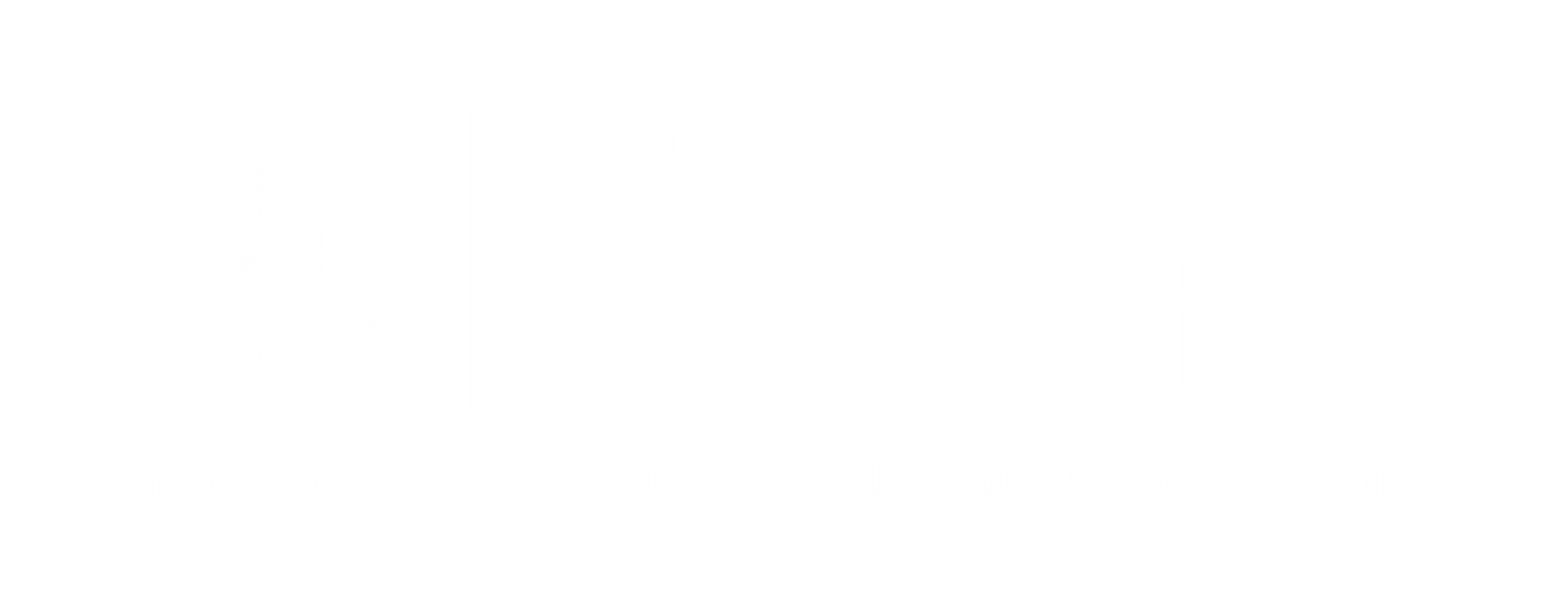 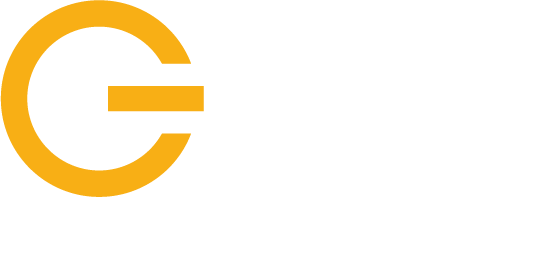 [Speaker Notes: 7]
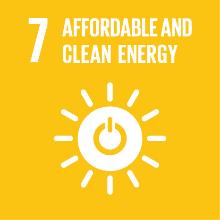 Ambassador Tine Mørch SmithPermanent Mission of Norway to the UN in Geneva
Closing Remarks
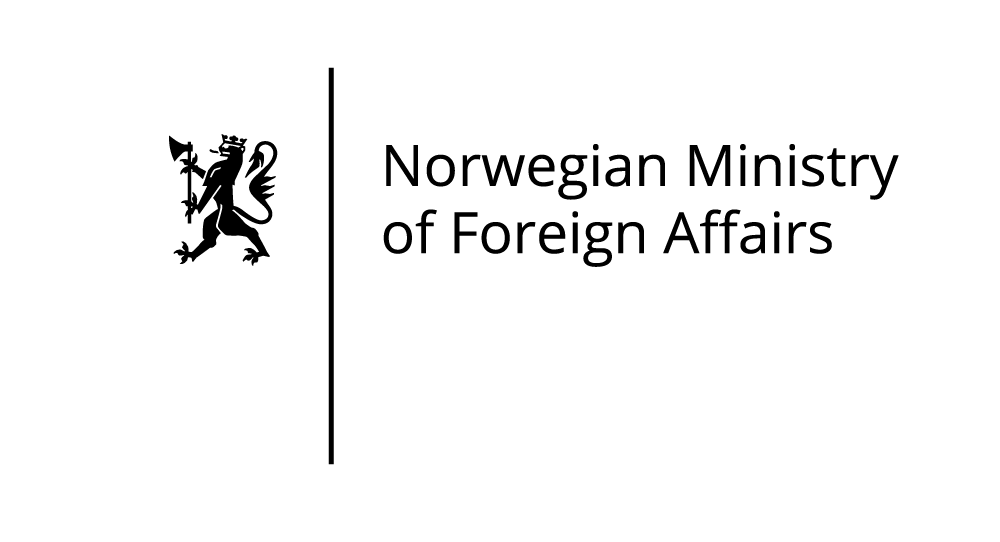 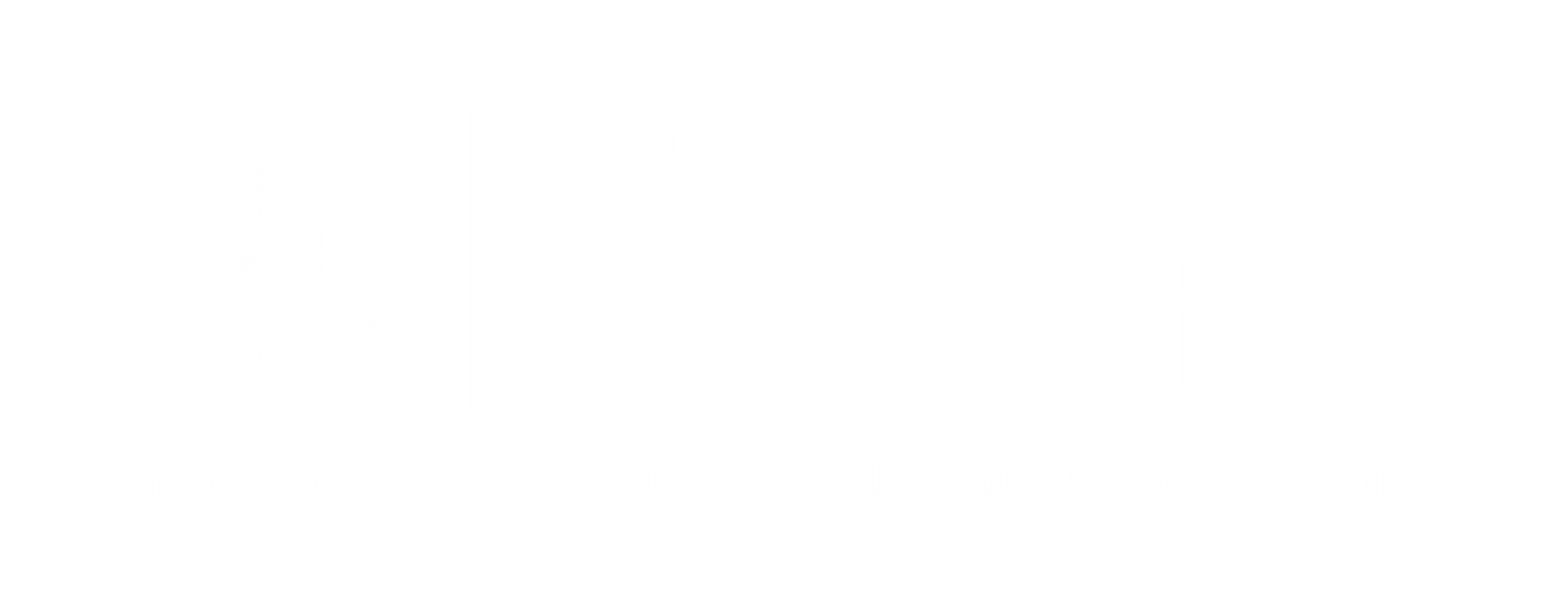 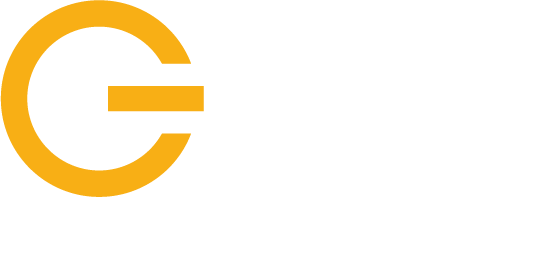 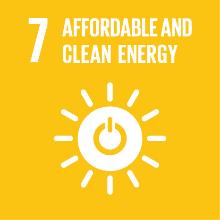 Energy in Times of Crisis
Member State Briefing on the Clean Energy Challenge
15 September 2020
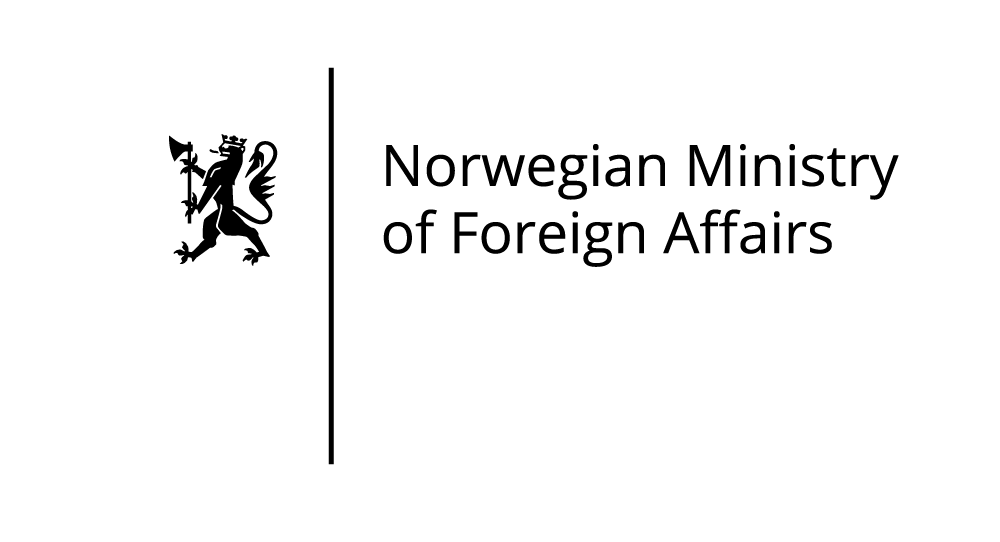 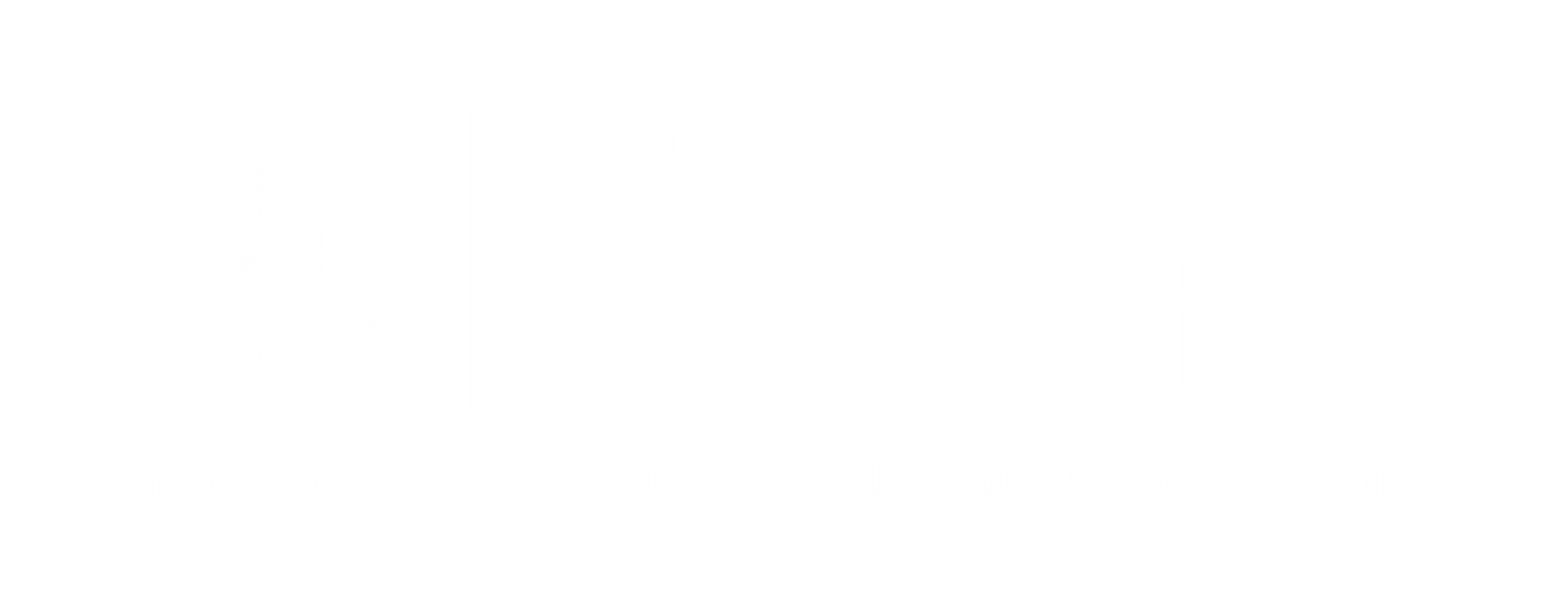 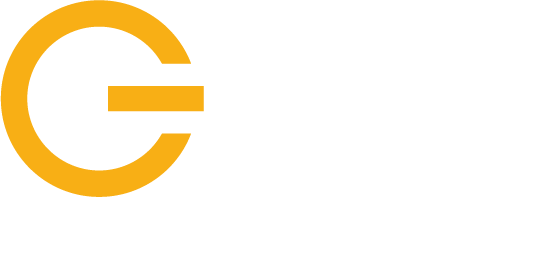